Kerttől az asztaligmezőgazdasági mintaprojekt Reziben
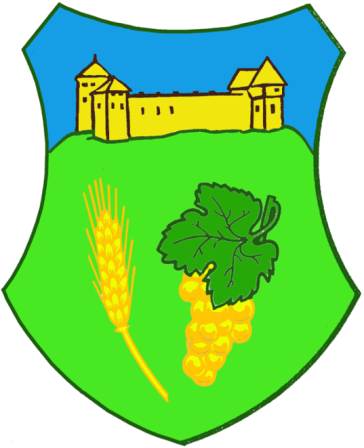 Készítette:  Tafota Istvánné  művelődésszervező 

Rezi Község Önkormányzata 
Rezi Várbarátok Köre Egyesület
Rezi történelme, nevezetességei
Rezi neve először 1236-ban fordul elő. Ekkor a zalai királyi várhoz tartozott.
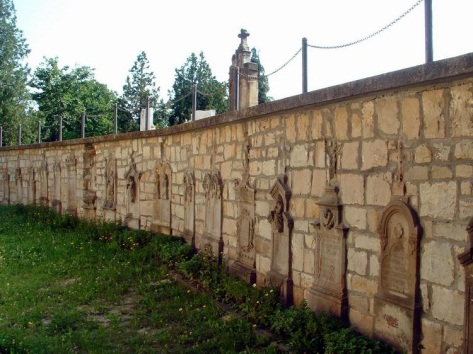 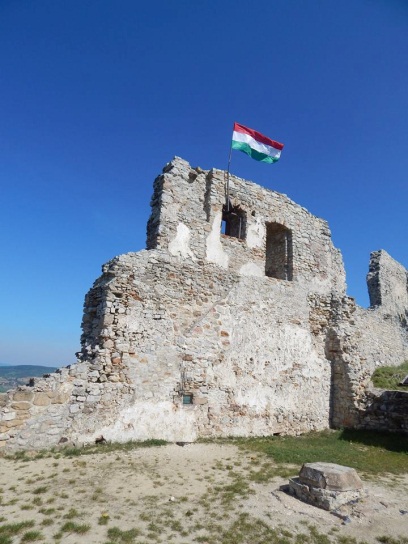 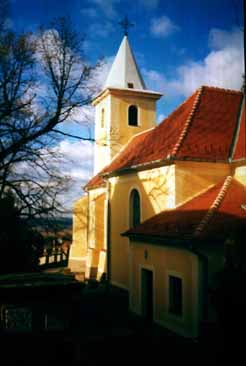 Rezi homokkőből faragott síremlékek
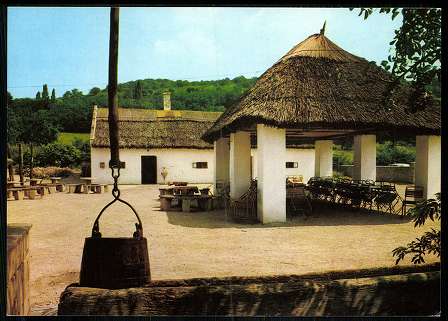 1300-as években 418 m-es dolomitsziklára épült Vár
Védett műemlék a XIV-XV.sz-ban épült római katolikus templom
1728-ban épült Gyöngyösi betyárcsárda
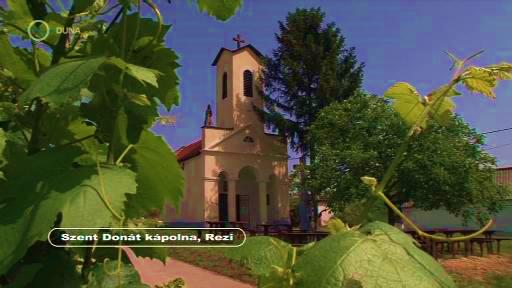 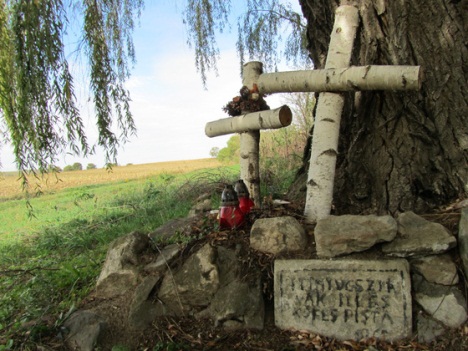 1862-ban agyonlőtt Kőkes Pista és Vak Illés, a két híres betyár a sírja
Szőlőhegyi Szent Donát kápolna
A szántóföldi és szőlőművelésnek évszázados hagyományai vannak Reziben
Mai helyzetkép
Lakói száma: 1305 fő, lassú ütemben ugyan, de emelkedik.
Óvoda, Iskola működik a településen 
Munkalehetőség:  Keszthely és Hévíz
Munkanélküliség 7-8 % többségében szociálisan és mentálisan hátrányos helyzetűek 
 Helyi foglalkoztatás (sajnos nagyon kismértékű) Önkormányzat (Közfoglalkoztatás) , Óvoda, Iskola, boltok, szolgáltató     egységek, turisztikai és egyéb vállalkozások
FORRÁSHIÁNY, MŰKÖDÉS CSAK A HELYI ADÓKBÓL.
A közelmúlt fejlesztései
Önkormányzat: 
             Tornacsarnok és közösségi tér létrehozása
	Rezi Vár Tanösvény, 
	Fecskeház sor kialakítása, 
	Tanyagondnoki autó beszerzés, 
             Termelői piac kialakítás, 
	Jelenleg több sikeres pályázat intézmények felújítására
Várbarátok Köre Egyesület 
   EMVA Ifjúsági szálláshely létrehozása
	„Kerttől az asztalig” – fenntartható mezőgazdasági 	mintaprojekt
	Közösségi Gyümölcsfeldolgozó
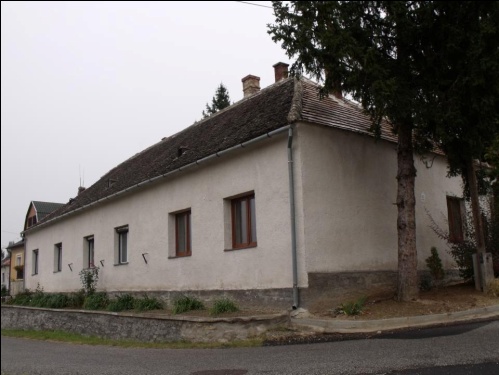 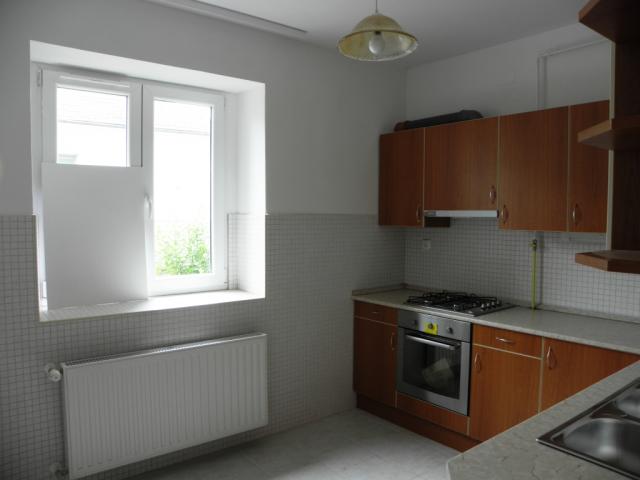 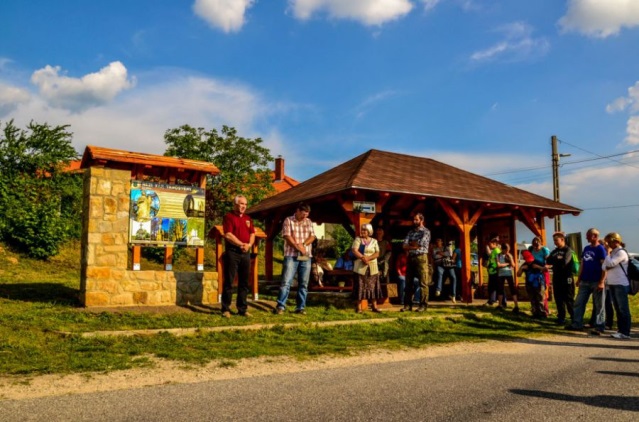 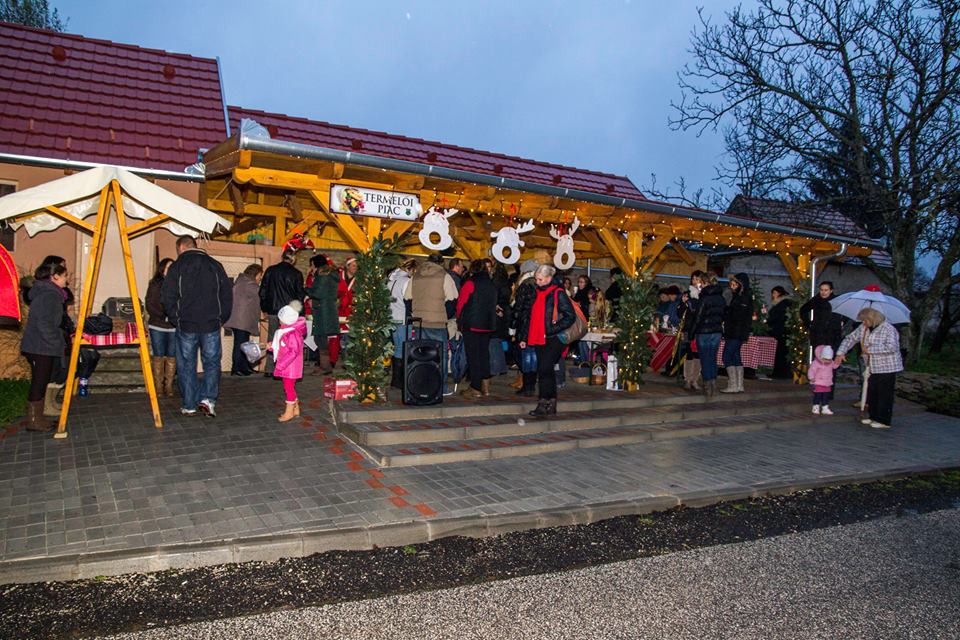 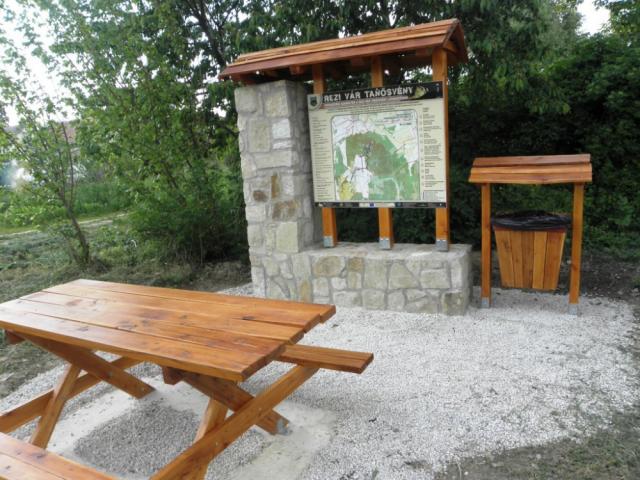 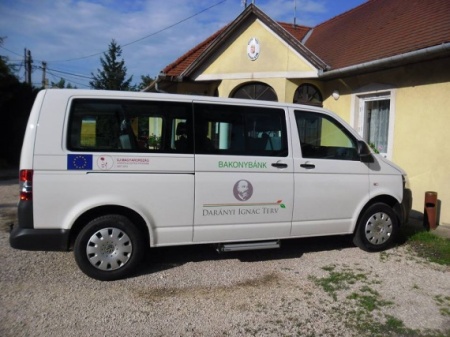 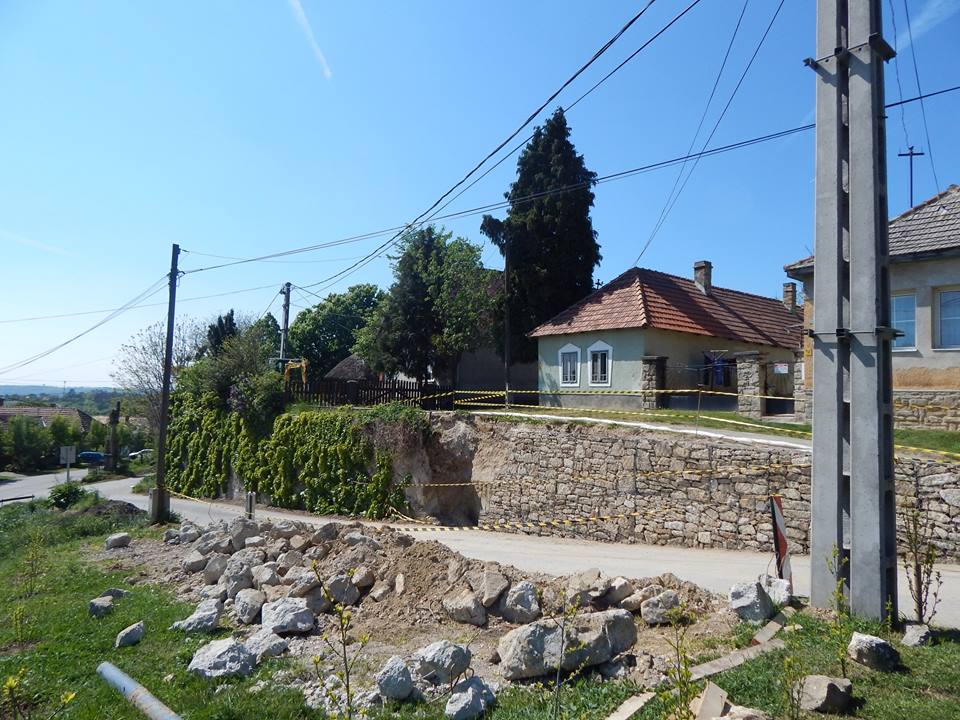 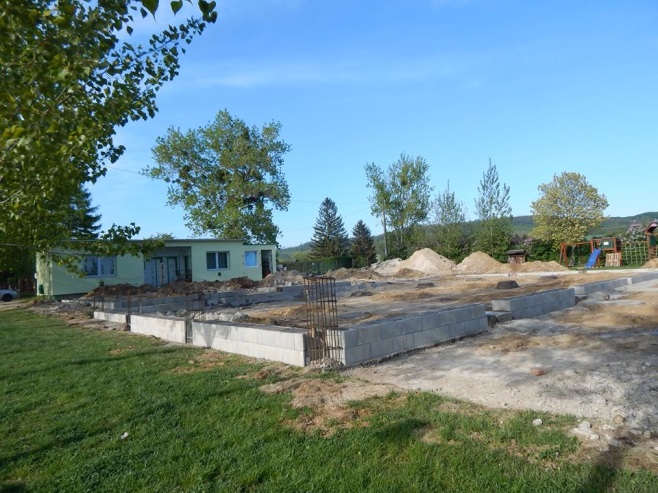 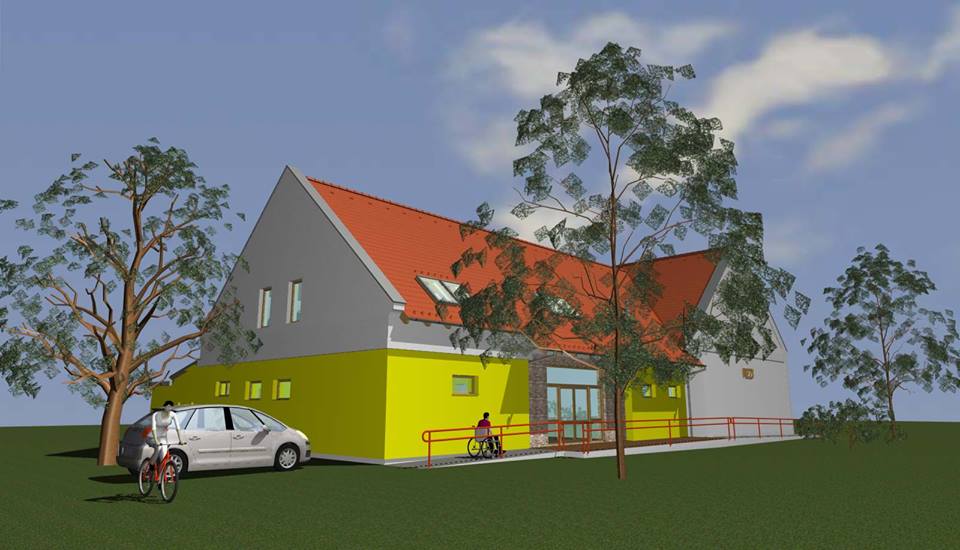 Rezi Várbarátok Köre Egyesület
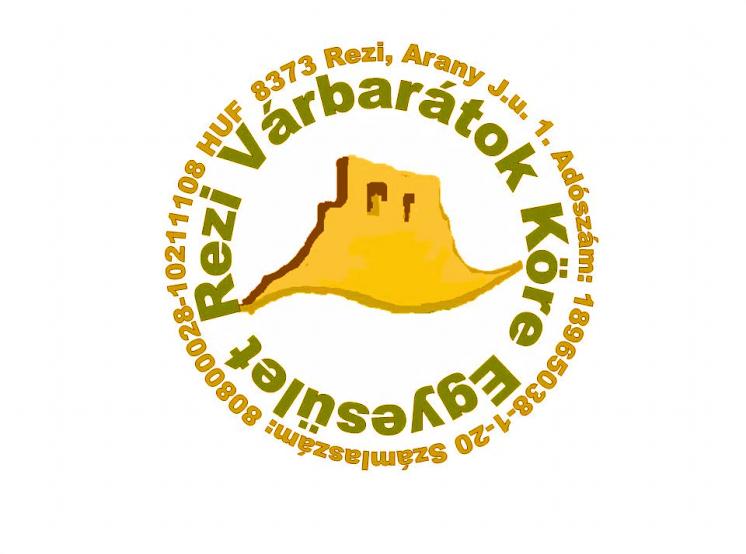 A Rezi Várbarátok Köre Egyesület
A Rezi Várbarátok Köre Egyesületet 2001-ben alakult
A Rezi vár megóvása, védelme, fejlesztése és turisztikai bemutathatóságának érdekében. 
A kulturális, hagyományőrző rendezvények szervezése mellett ifjúsági szálláshelyet, táborokat működtetnek, valamint egyéb közösségi, társadalmi és oktatást kiegészítő tevékenységeket is folytatnak. 
Vidékfejlesztési programokban vesznek részt, a közösség számára hasznos pályázatokat írnak, projekteket valósítanak meg.
Az évek során a régi tagokhoz fiatalok csatlakoztak, és új ötletekkel, töretlen lelkesedéssel, kitartó munkával kialakult az együttes, értékteremtő gondolkodás, mellyel hozzájárulnak a település fejlődéséhez.
Tevékenységek
Az Egyesület figyelemmel kíséri a várban zajló eseményeket. Rendszeresen feljár, ellenőrzi a vár környékének tisztaságát. Összeszedi és elszállítja a turisták által eldobált szemetet. Évente cseréli a vár falán a nemzeti színű zászlót.  Ifjúsági szálláshelyet működtet, fenntartható programokban vesz rézt. Kulturális célokért is tevékenykedik: Vártúrát, Holdfénytúrát, Vártábort szervez és rendez. Hagyományőrzés céljából disznót vág, betlehemezni jár, farsangi mulatságon vesz részt. Vagy éppen forrást tisztít.
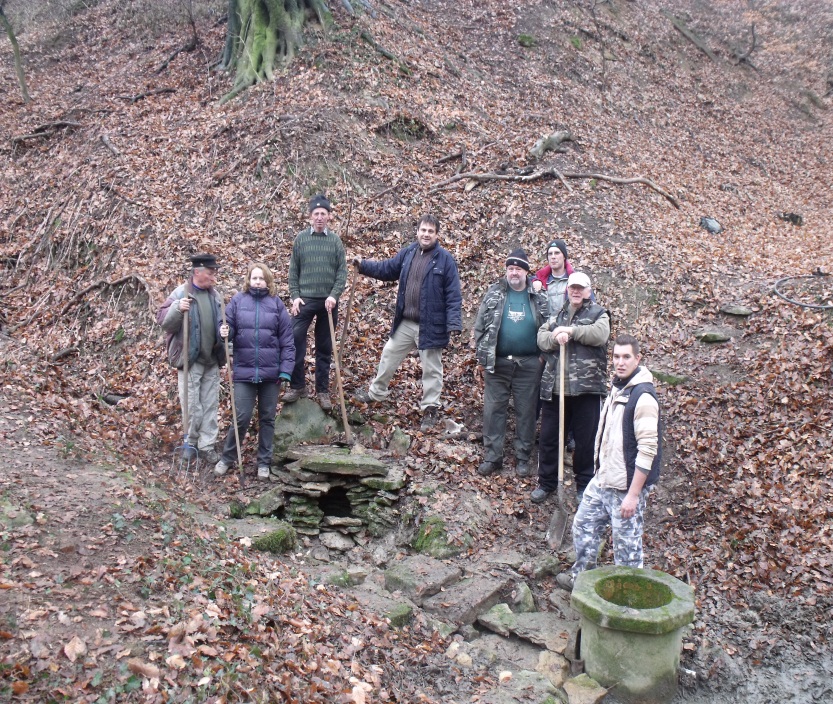 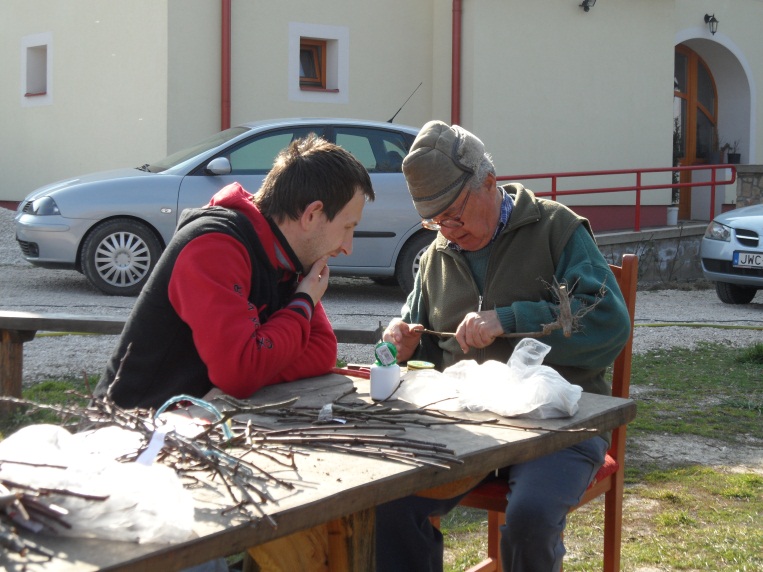 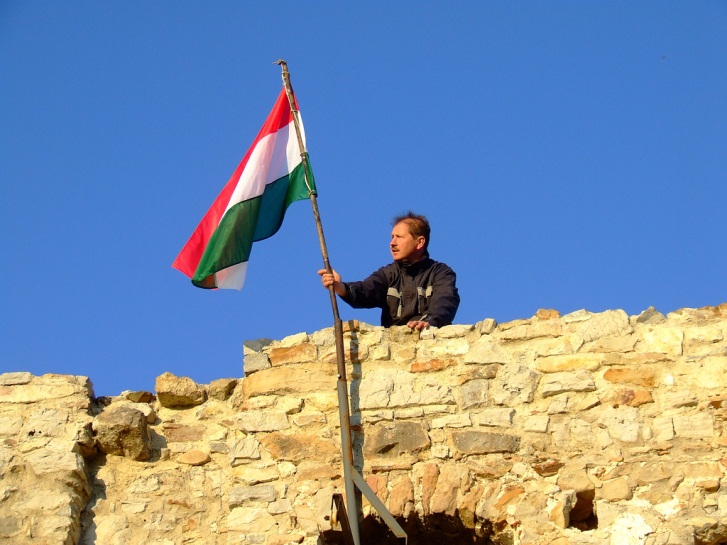 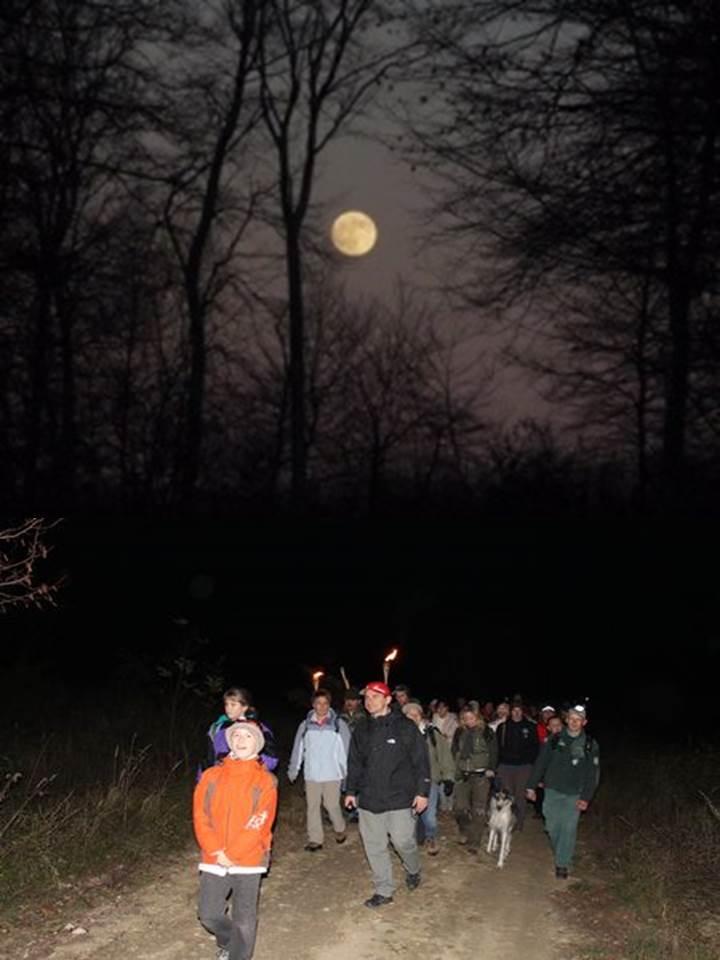 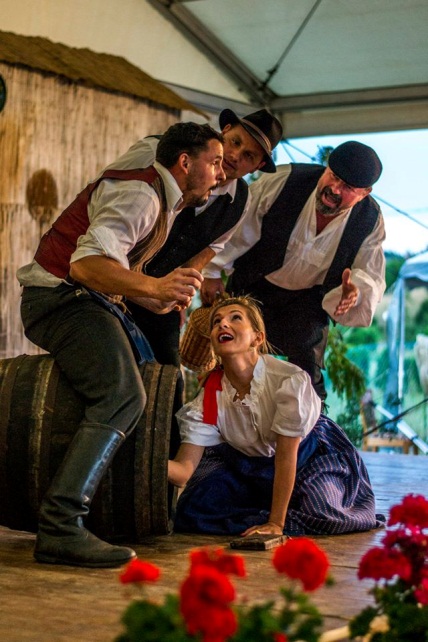 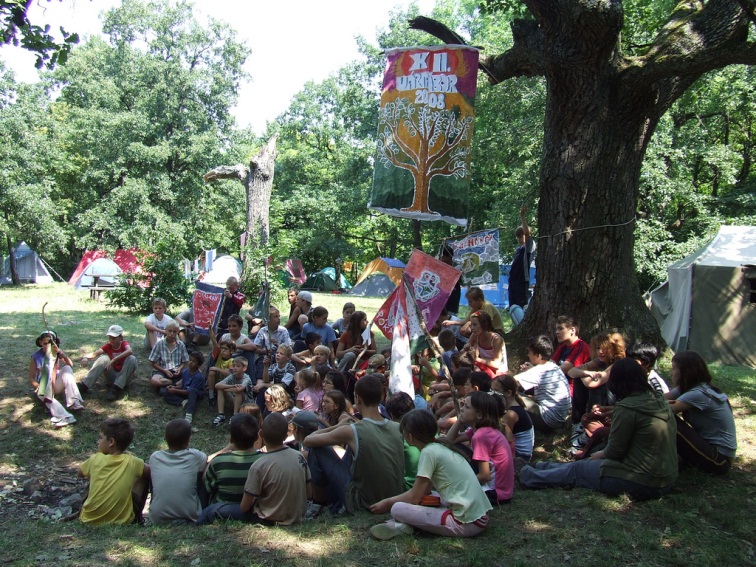 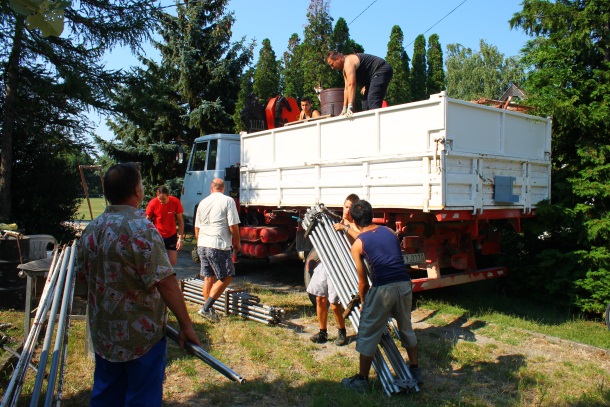 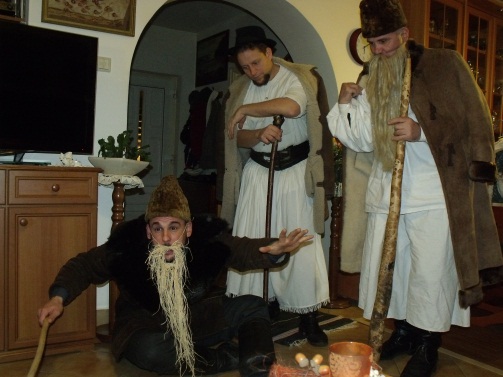 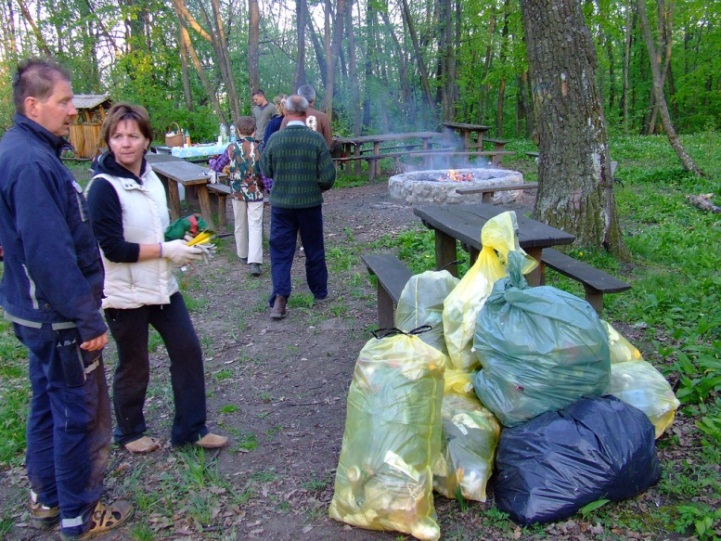 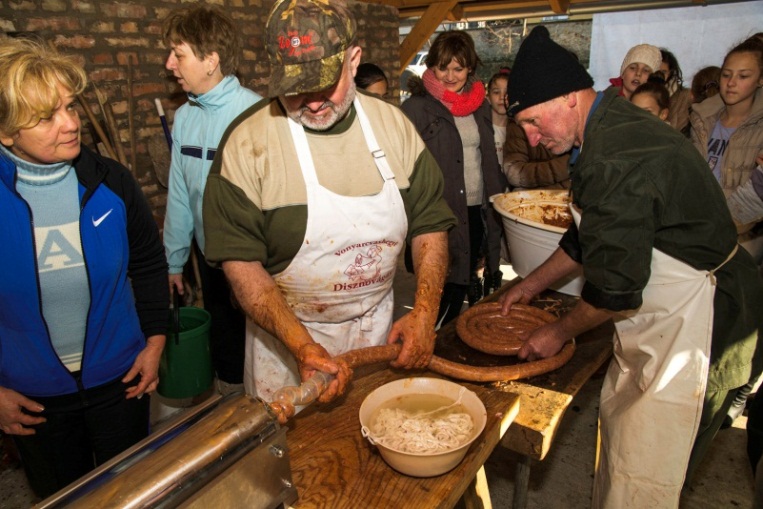 Kerttől az asztalig
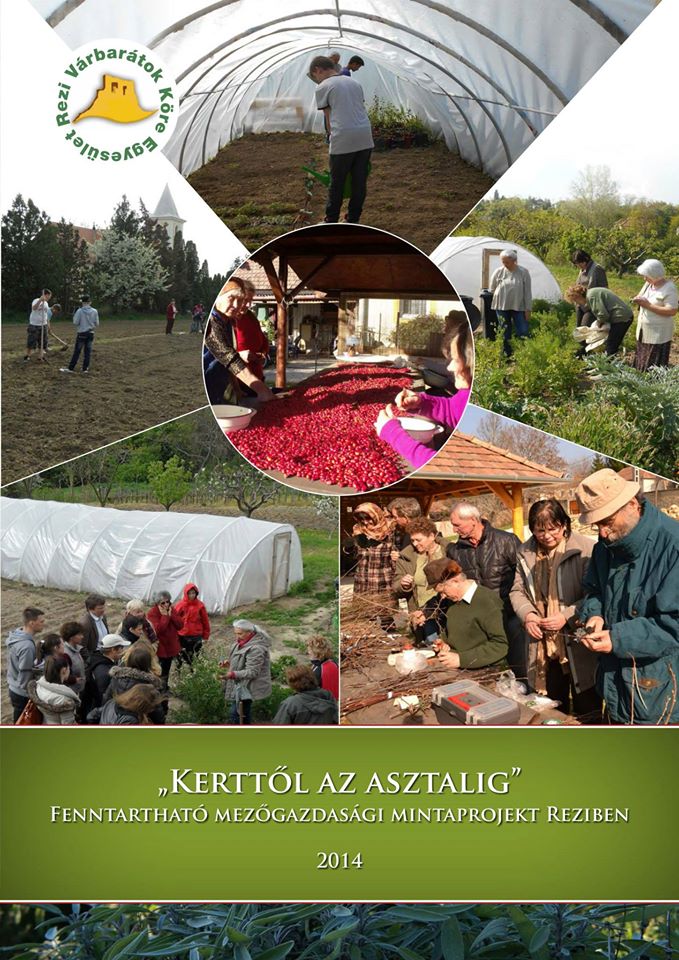 Fenntarthatómezőgazdasági mintaprojekt Reziben
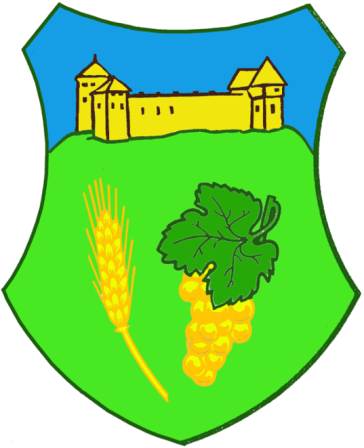 A közösségi kert története
2008: helyi nyugdíjasok, társadalmi munka
az 1800-as években épült plébánia  és papkert rendbetétele
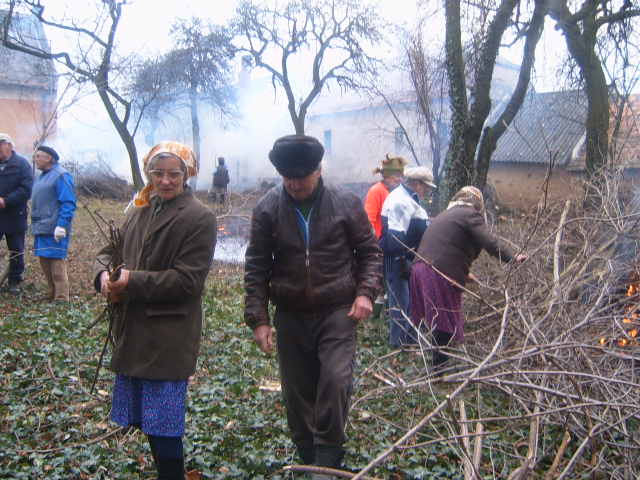 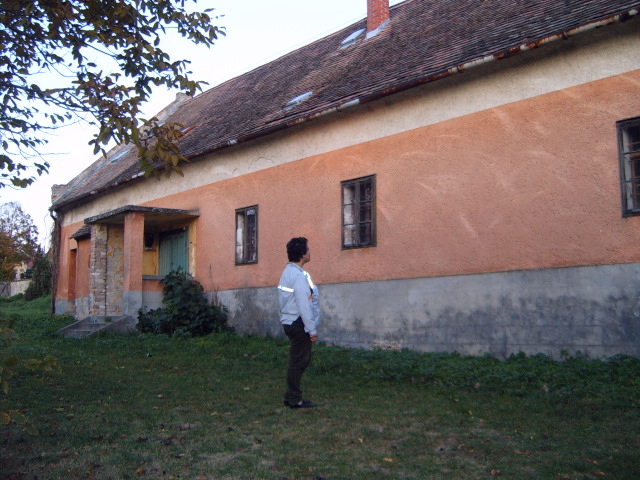 2012-től közösségi szálláshelyés közösségi ház
2009: EMVA  Turisztikai tevékenységek ösztönzése

2014: LEADER Kerttől az asztalig - Fenntarthatómezőgazdasági mintaprojekt Reziben 

Rezi Várbarátok Köre
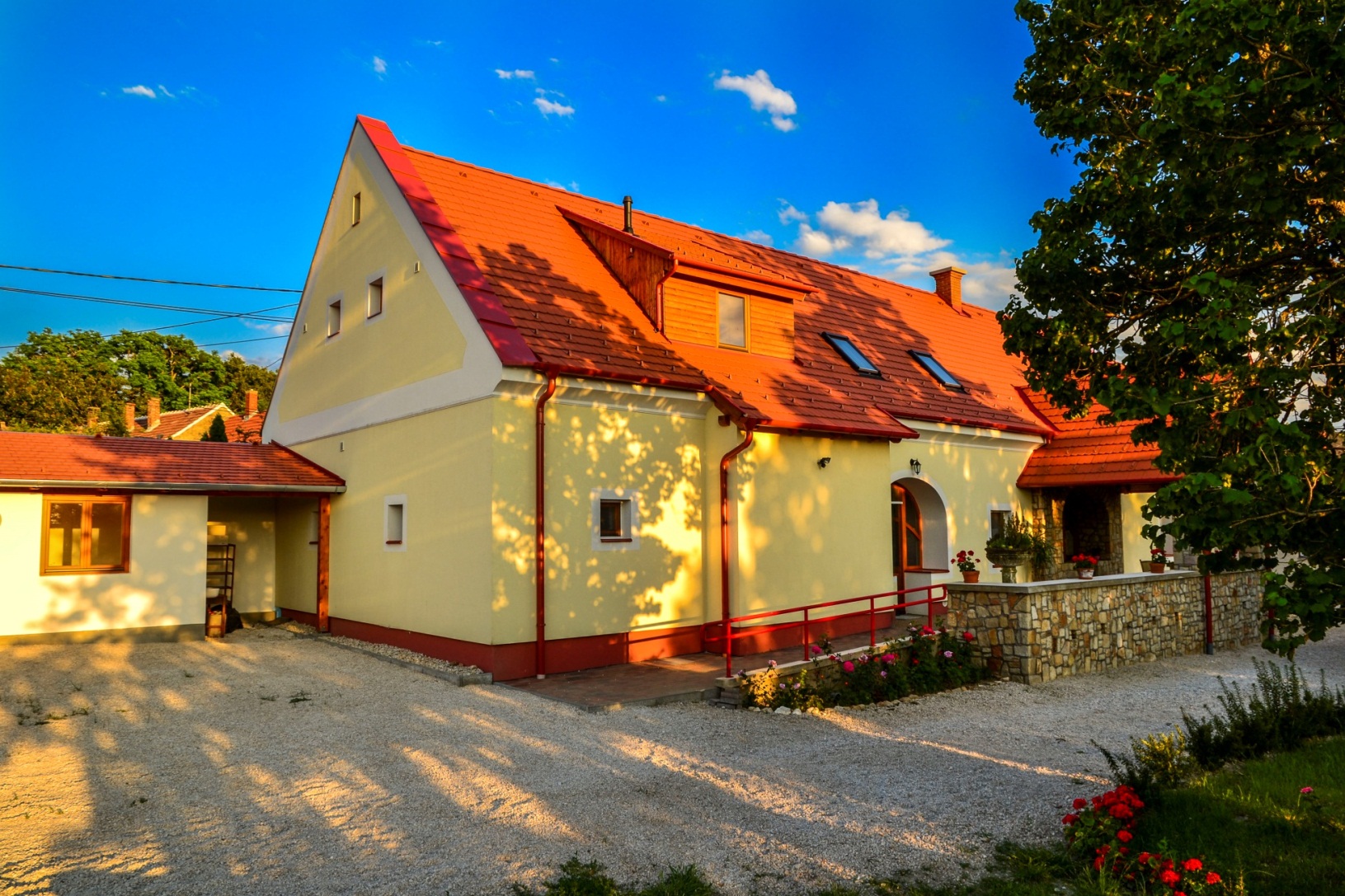 Szálláshely
Természetjáróknak, túrakedvelőknek, fiataloknak, baráti társaságoknak. 
     30 fő befogadására alkalmas közösségi szálláshely
     www.szallas.rezi.hu
 Erdei iskola programok
Hagyományőrző rendezvények, túrák, táborok

Működés: Rehabilitációs és közmunkaprogram
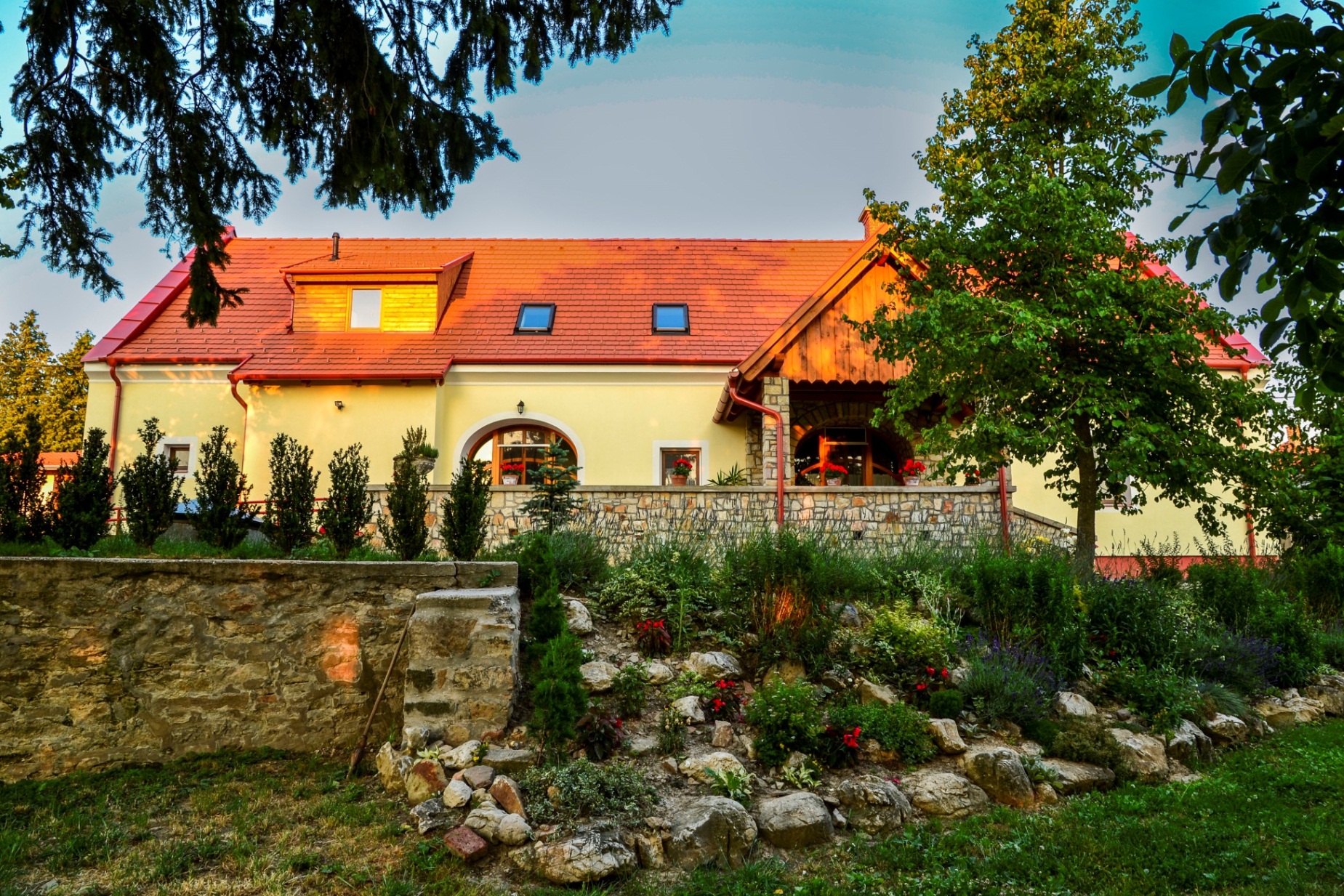 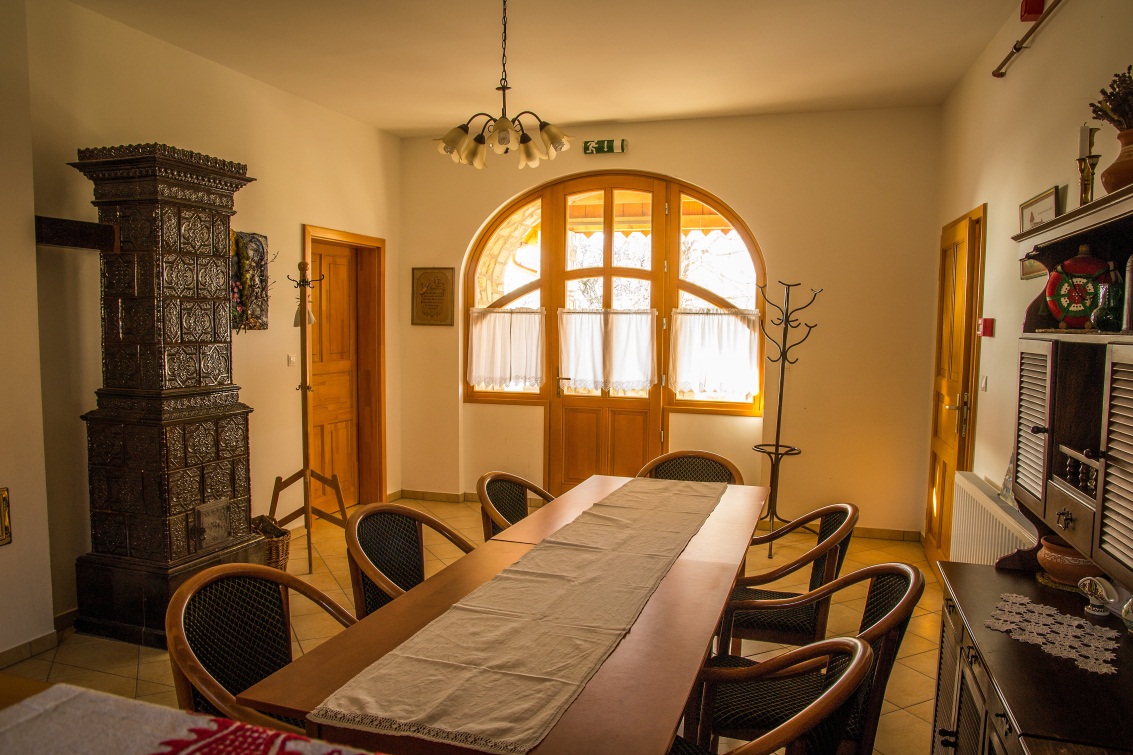 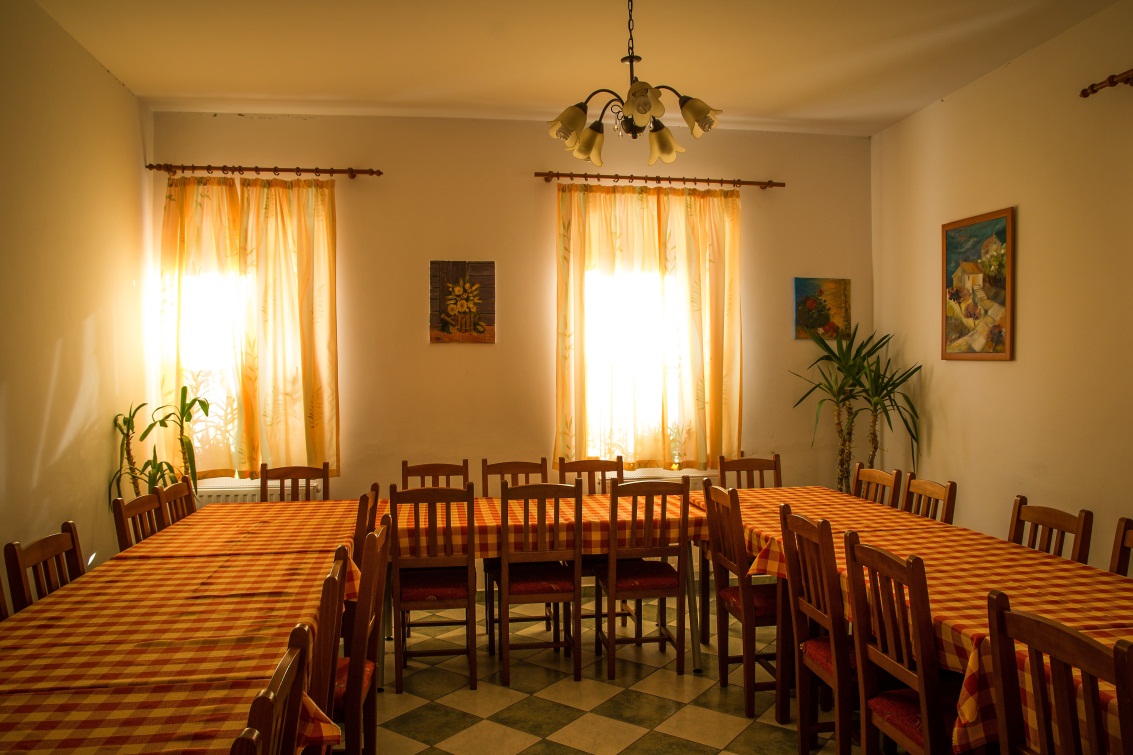 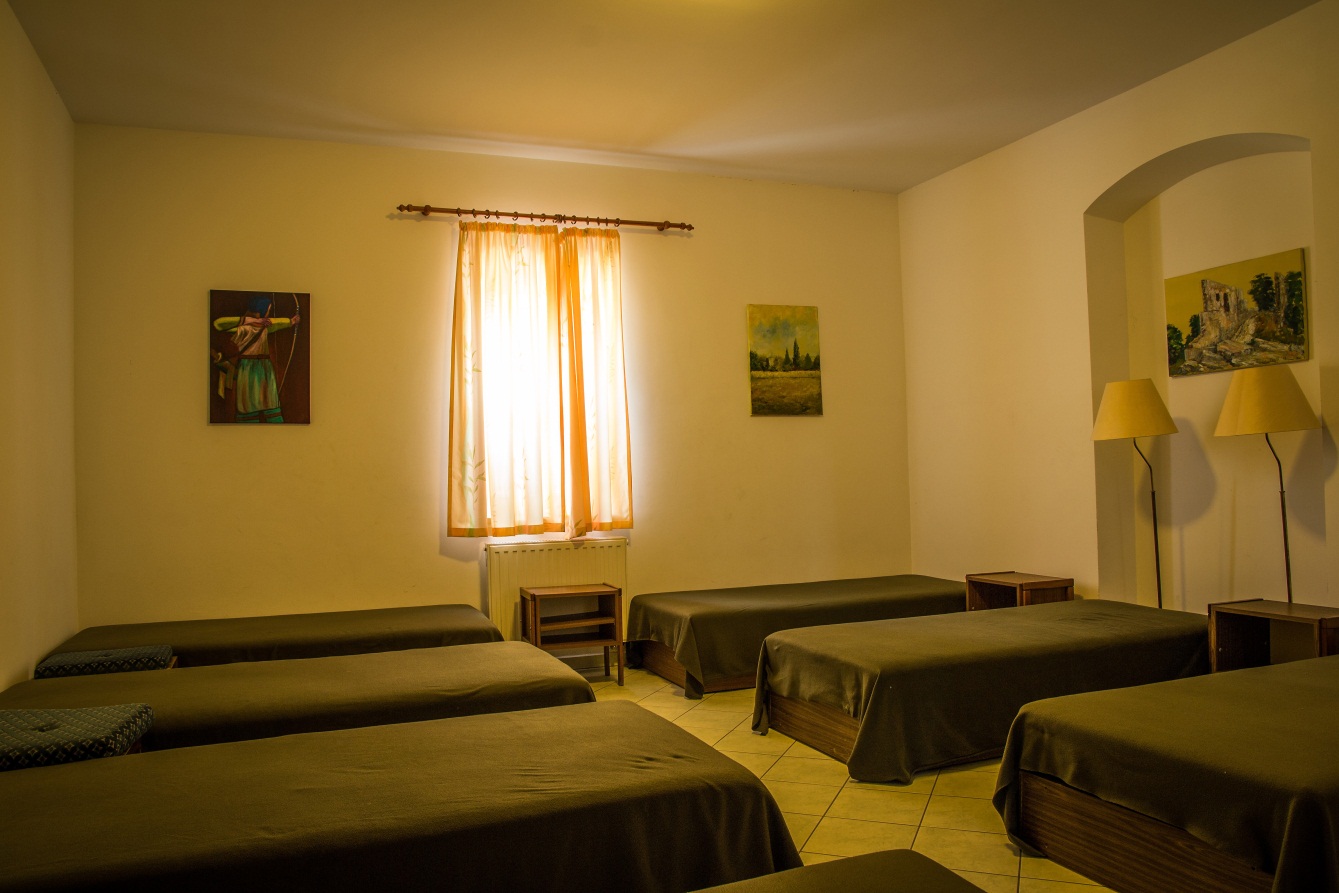 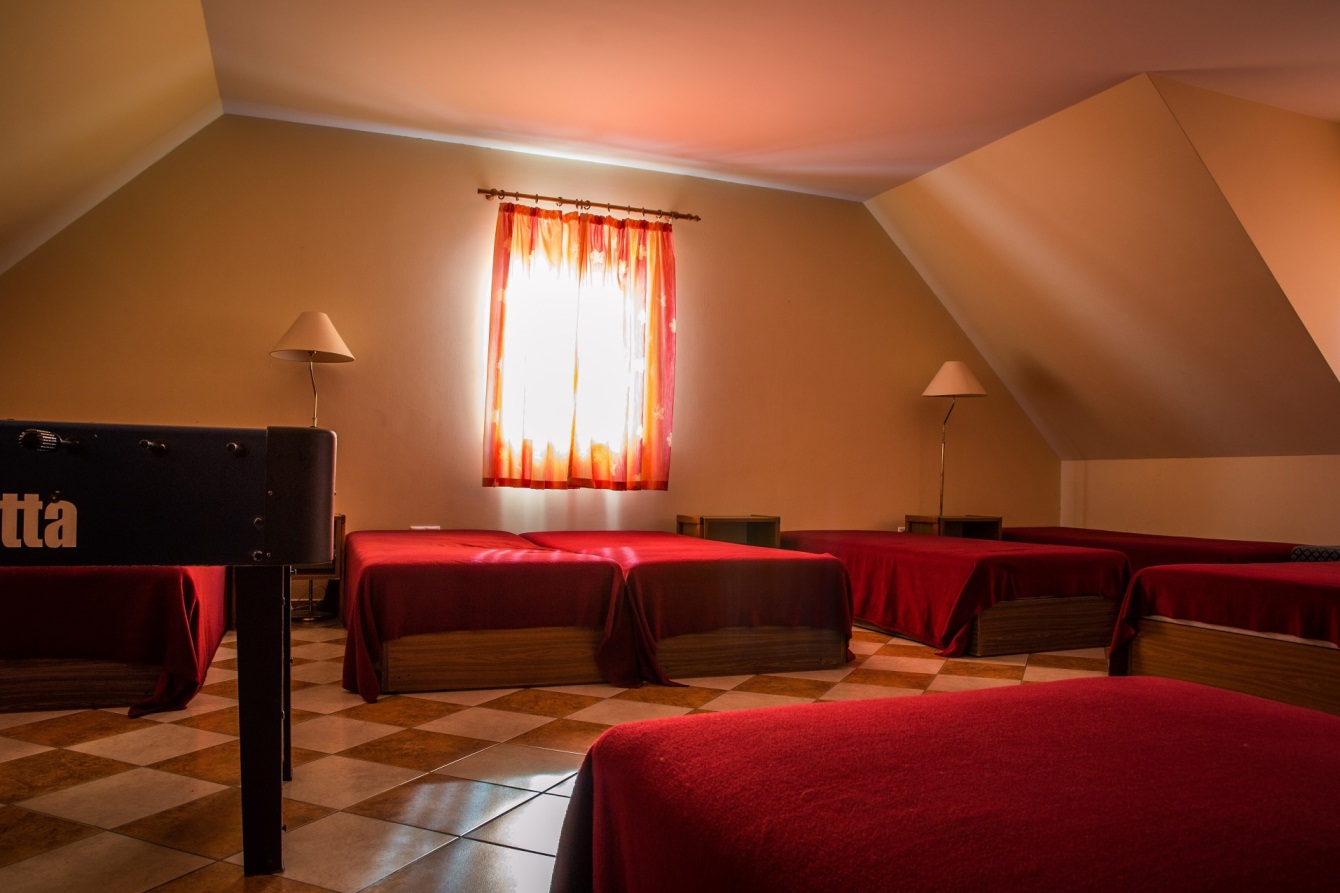 A közösségi kert
1,1 ha-os kert   
tan- és bemutatókert
egészséges élelmiszer
ismeretterjesztő
Szemléletformáló
közétkeztetés
Művelés: Önkormányzat
     közfoglalkoztatás
     (szoc.hátrányos helyzet) 
Vegyszermentes művelés
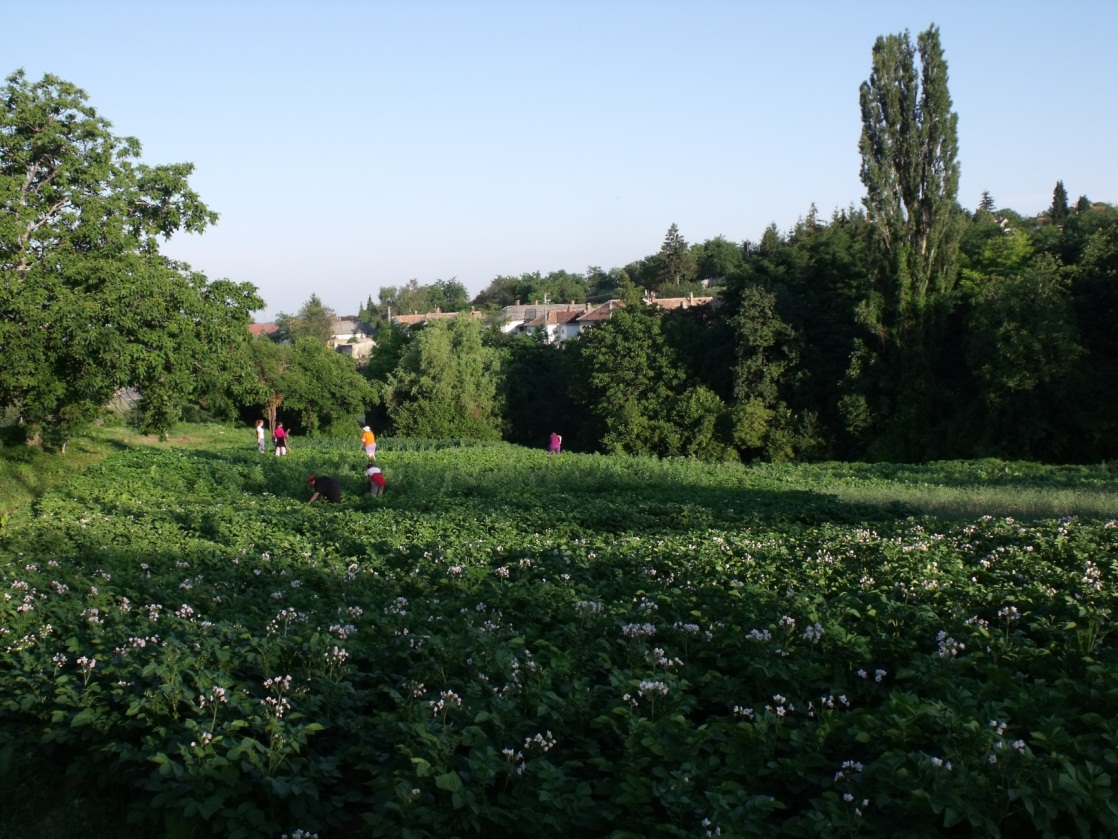 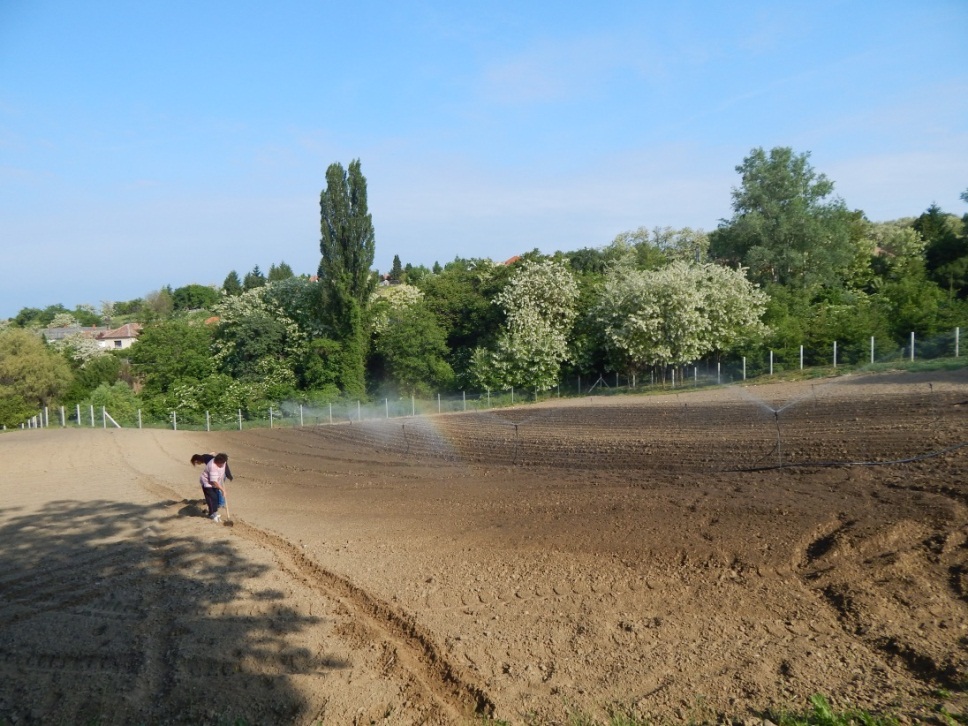 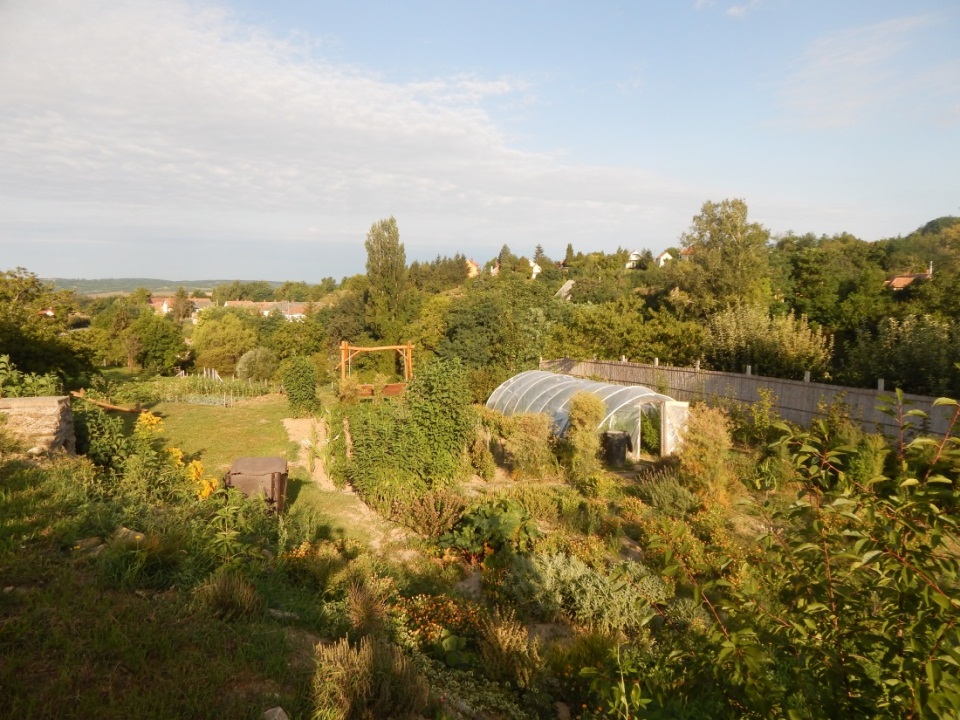 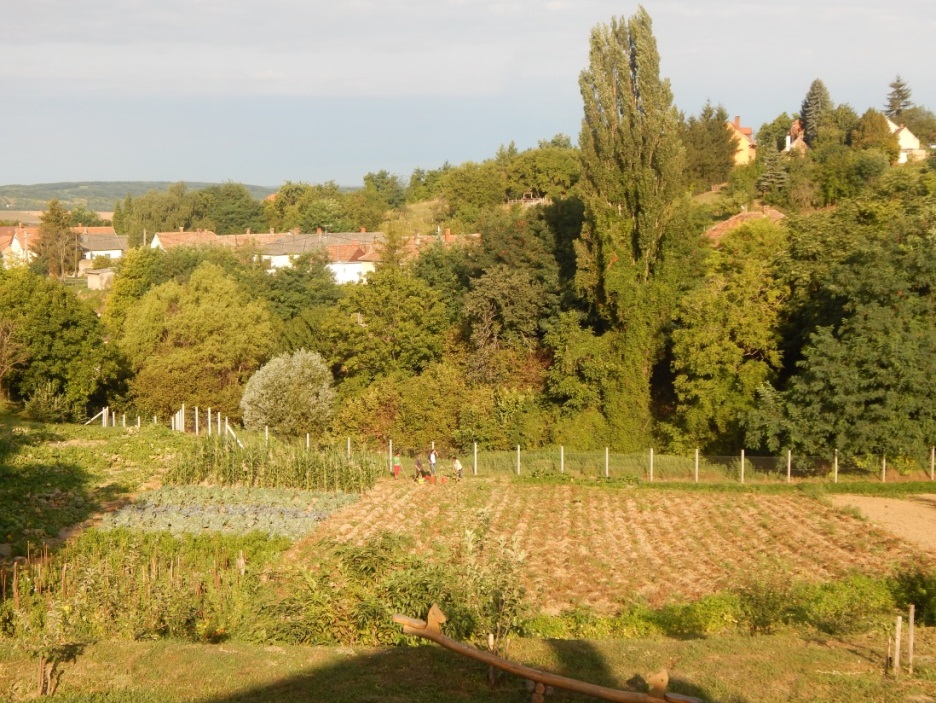 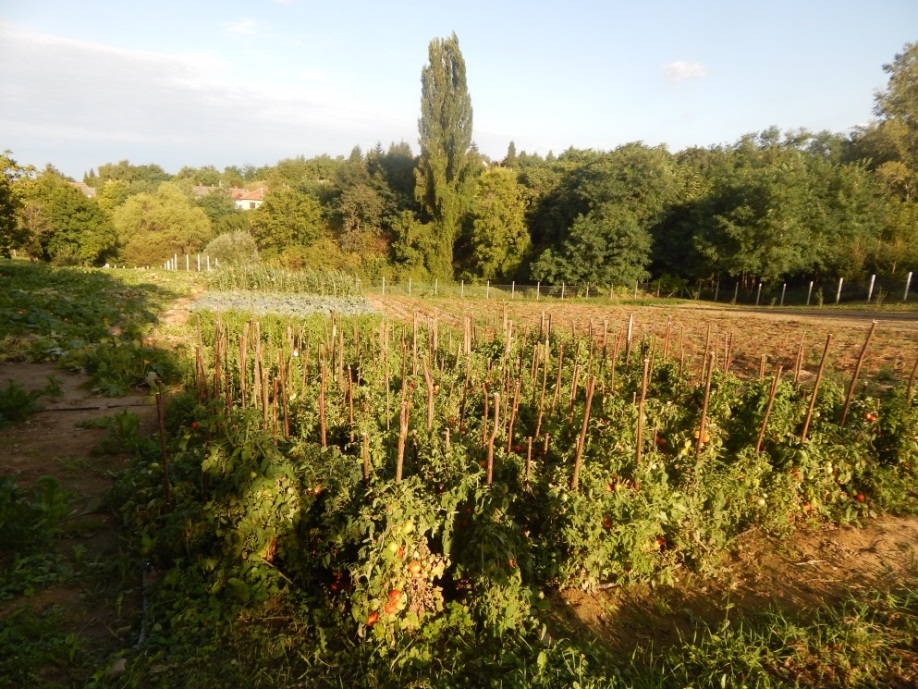 Termesztett növényfajták
Összesen 8-10 zöldség- és 10-15 őshonos gyümölcsfajta
burgonya, hagyma, zöldség, paprika, paradicsom, cékla, uborka, káposzta 

Termesztetett őshonos gyümölcsfajták:
Batul, mocskos, pogácsa, húsvéti rozmaring, szentiváni  alma
Tüskés körte
Feldolgozás
Különféle kézműves foglalkozások
lekvár, savanyúság,
Befőttek, szószok eltevése 
Tündérkertből gyümölcslé készítés
Vegyszermentesen
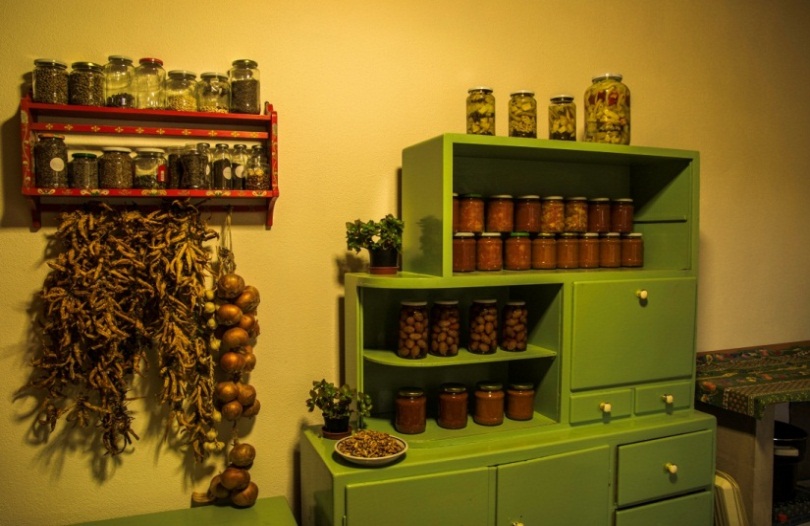 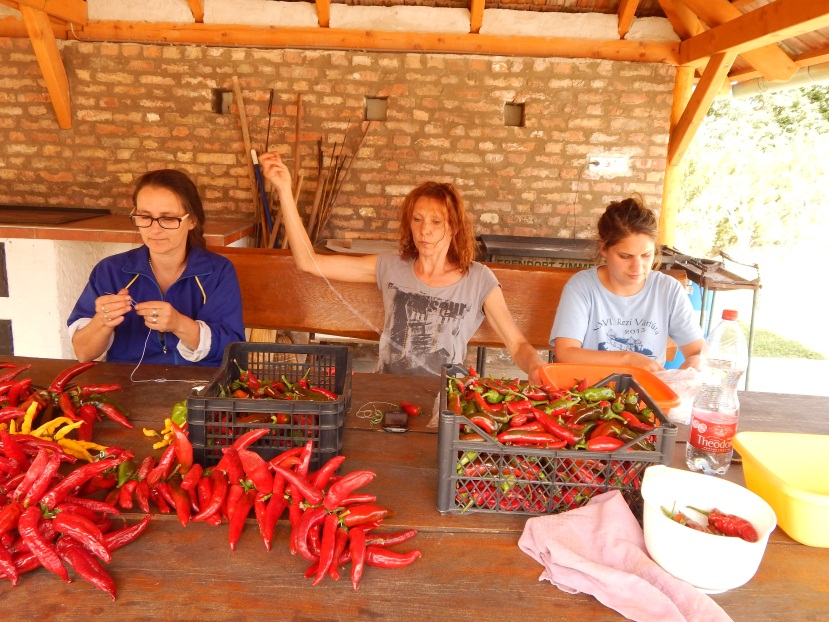 Közösségi gyümölcs feldolgozás
Betakarítás
Csipkebogyó
Kertben termelt zöldségek és gyümölcsök

Feldolgozás
Hagyományos módszerekkel
Modern eszközökkel

Közfoglalkoztatás
Közösségi gyümölcs feldolgozás
egészséges táplálkozás megismertetése
egészséges helyi élelmiszerek előállítása 
közösségi gyümölcsfeldolgozó
helyi gazdák, háztartások részére 
korszerű gépek, higiénikus környezet
Régen…
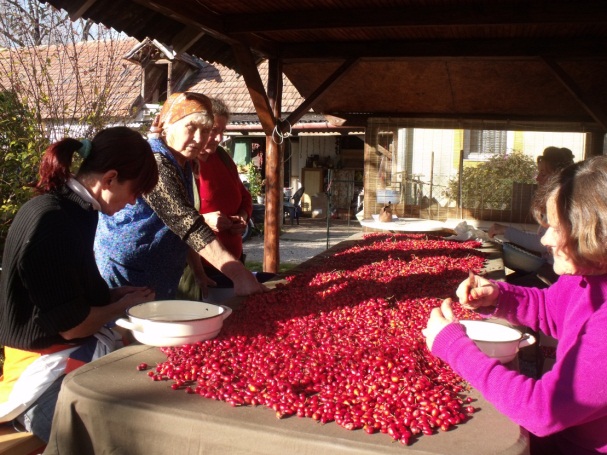 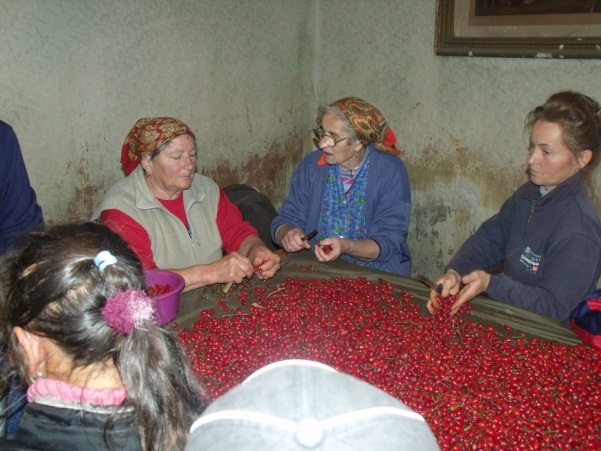 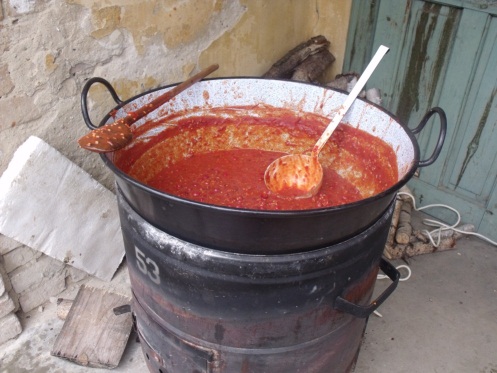 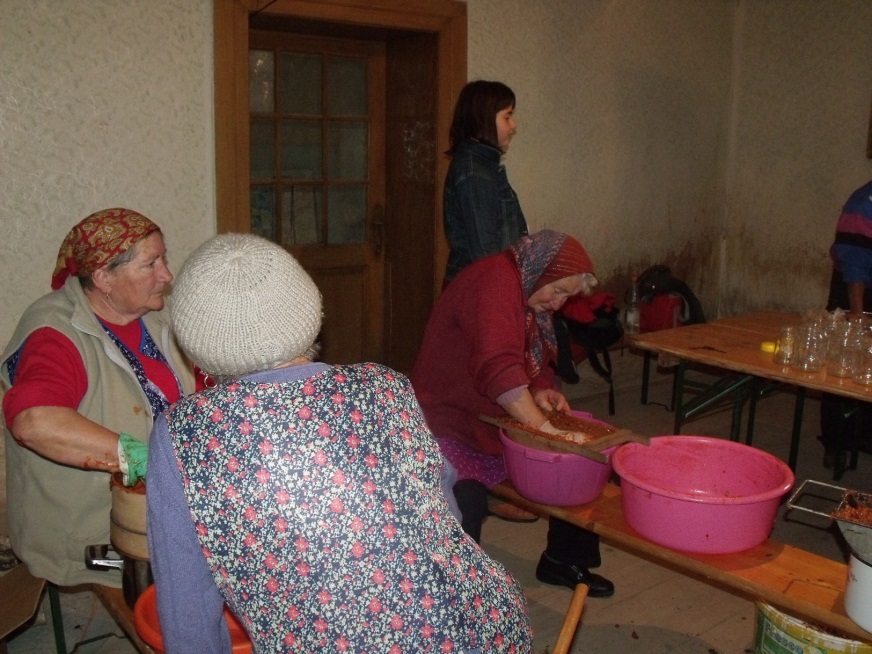 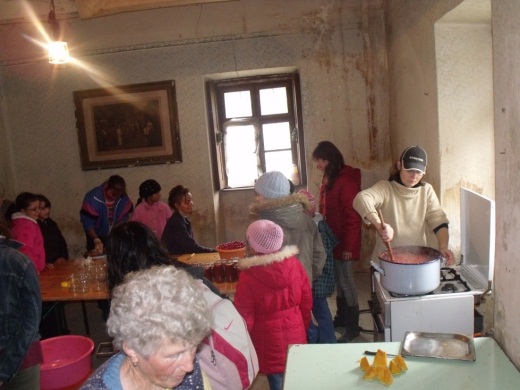 És ma…
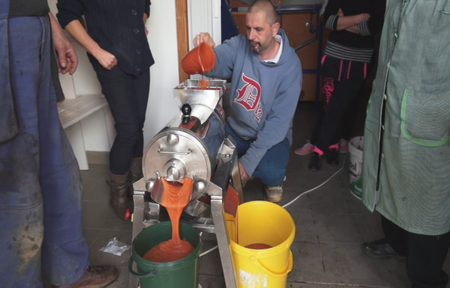 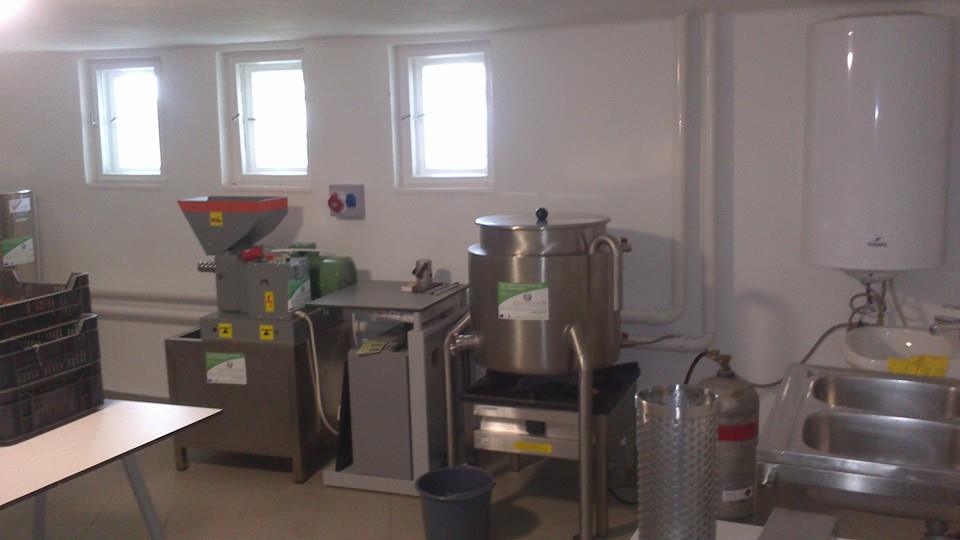 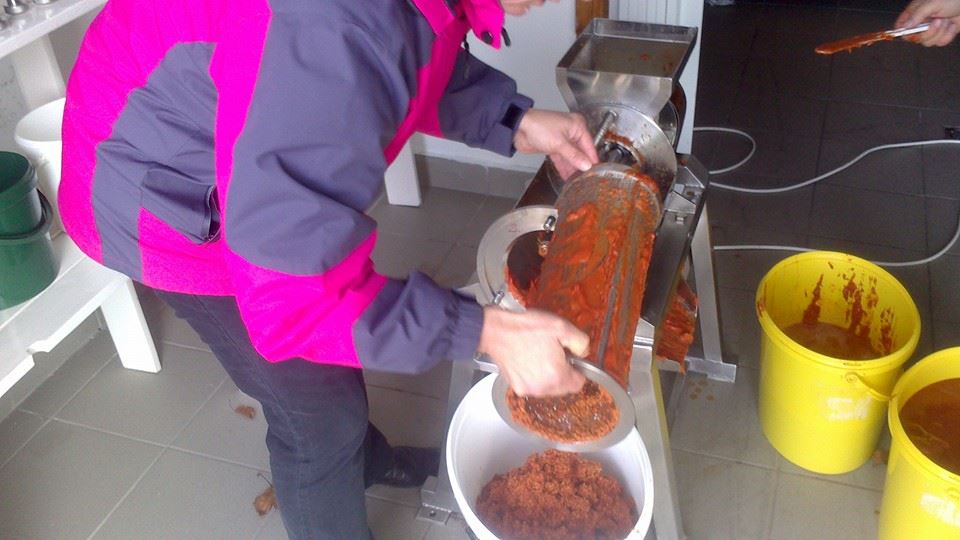 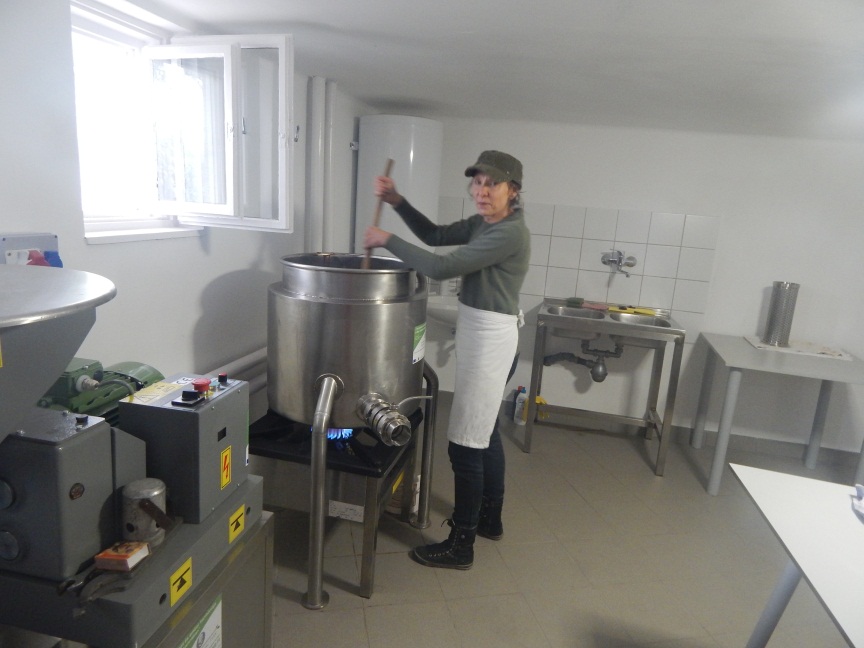 Baromfi ól
Hagyományos falusi porta bemutatása, visszatanítása

Őshonos baromfifajták háztáji, szabad tartásának újbóli elterjesztése
 
Egészséges élelmiszer biztosítása
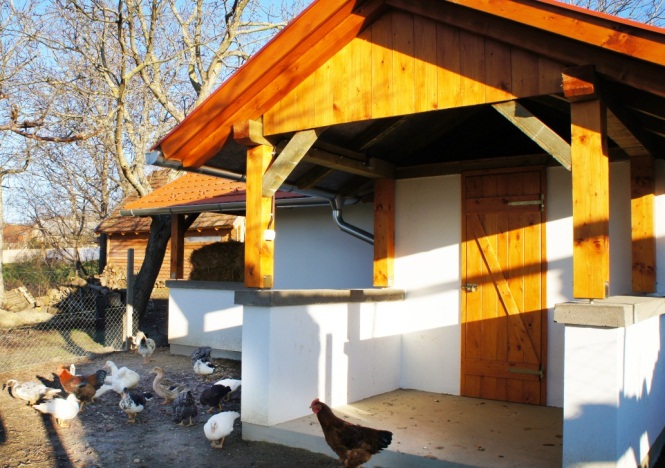 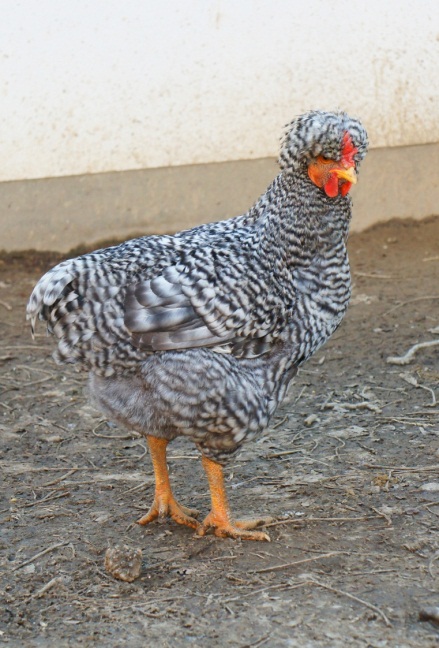 Tartott baromfi fajták
Összesen  30 egyed 

Fajták:   gyöngytyúk,
	  kendermagos,
	  törpe,
               fehér és sárga magyar 
               tyúkok
              
Takarmányozás helyben termelt szemes és zöldtakarmánnyal!
A tojáshozamuk hozzájárul a fenntartásukhoz.
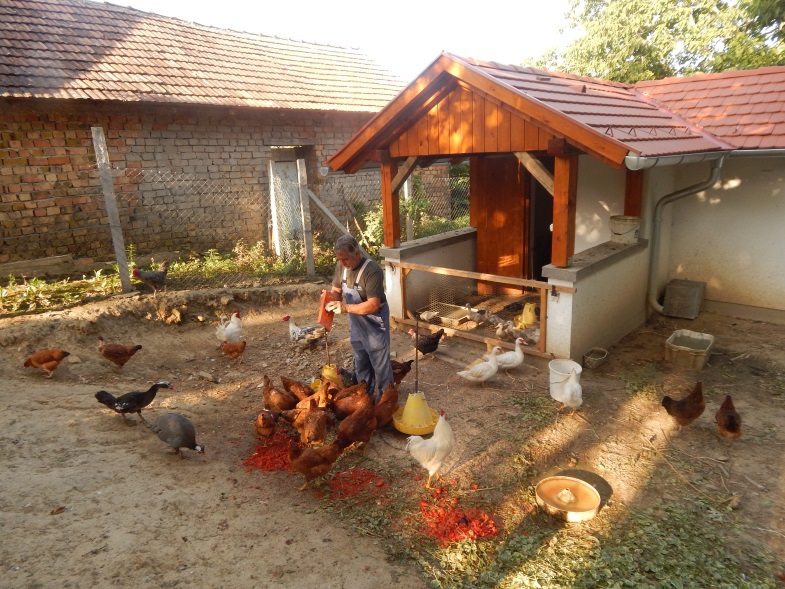 A kerthez kapcsolódó rendezvények
Gyümölcsoltó nap                             Betakarító nap
Gyümölcsoltó Boldogasszony                    Szent Mihály 
                     napján                                            napján

HAGYOMÁNYOK TISZTELETE ÉS ŐRZÉSE
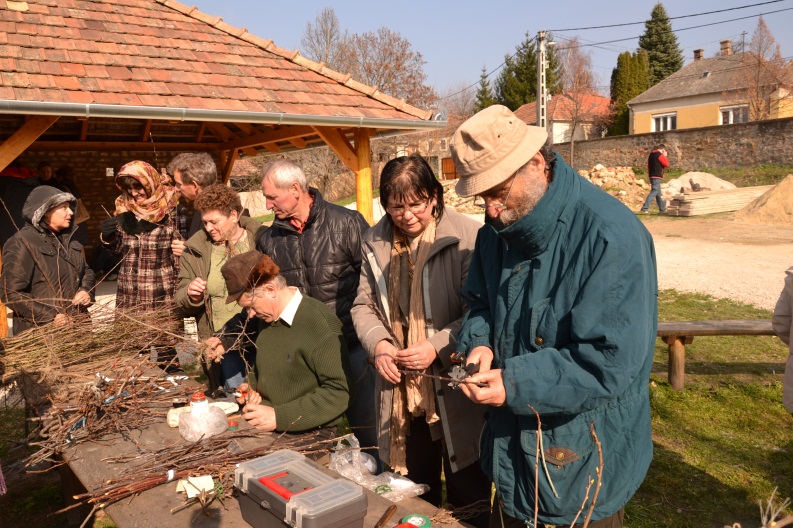 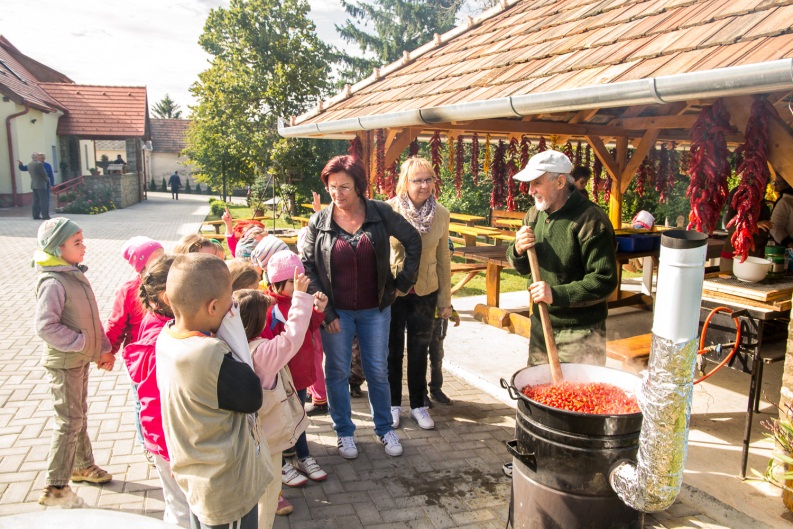 Gyümölcsoltónapok
„Nem csak az a lényeg, hogy gyümölcsfákat ültessünk, hanem az, hogy azt ültessük vissza, ami nekünk van, mert termőhely szempontból, a gasztronómiánk szempontjából és néprajzi szempontból is ez az, ami a térség arculatának a része, ez a mi örökségünk és ezt kell megtartani. Ehhez elengedhetetlen az, hogy megtanuljunk mindazt, ami a gyümölcsészettel kapcsolatos. Az oltás egy hihetetlenül egyszerű dolog, nem kell semmi más hozzá, csak hit.”  
Kovács Gyula
erdész, a Kárpát-medencei őshonos gyümölcsfák megmentője
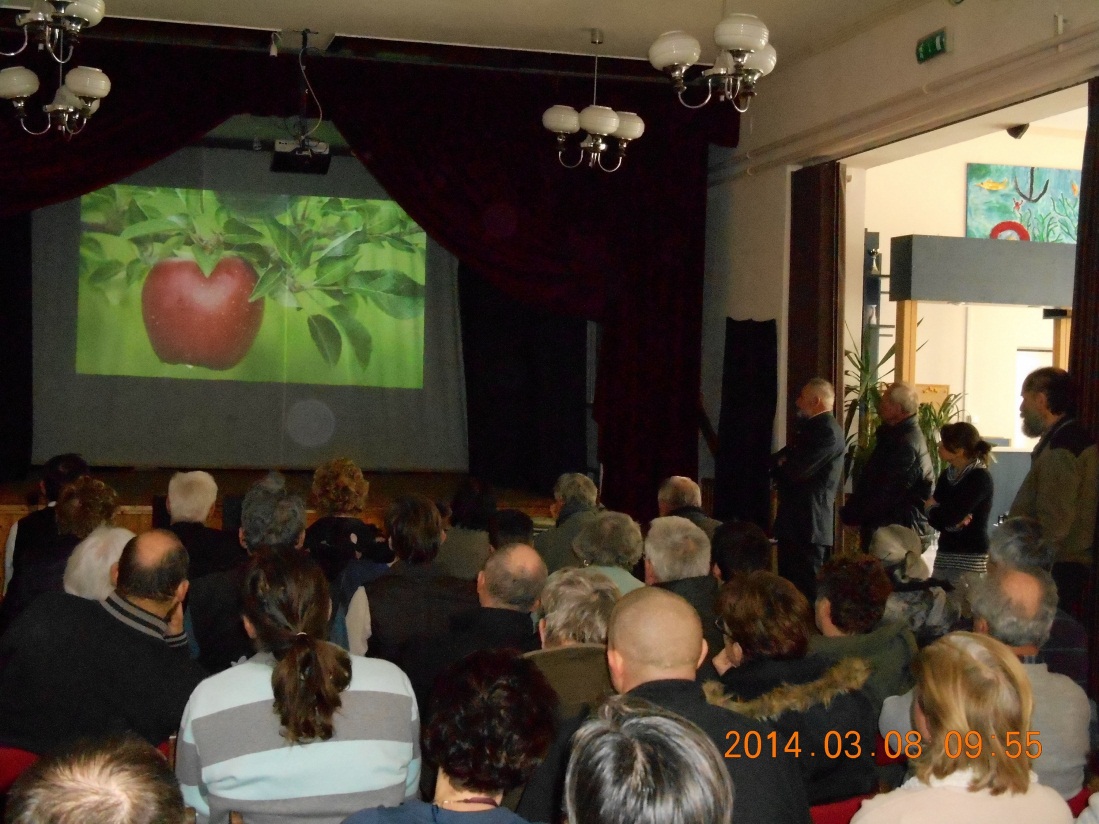 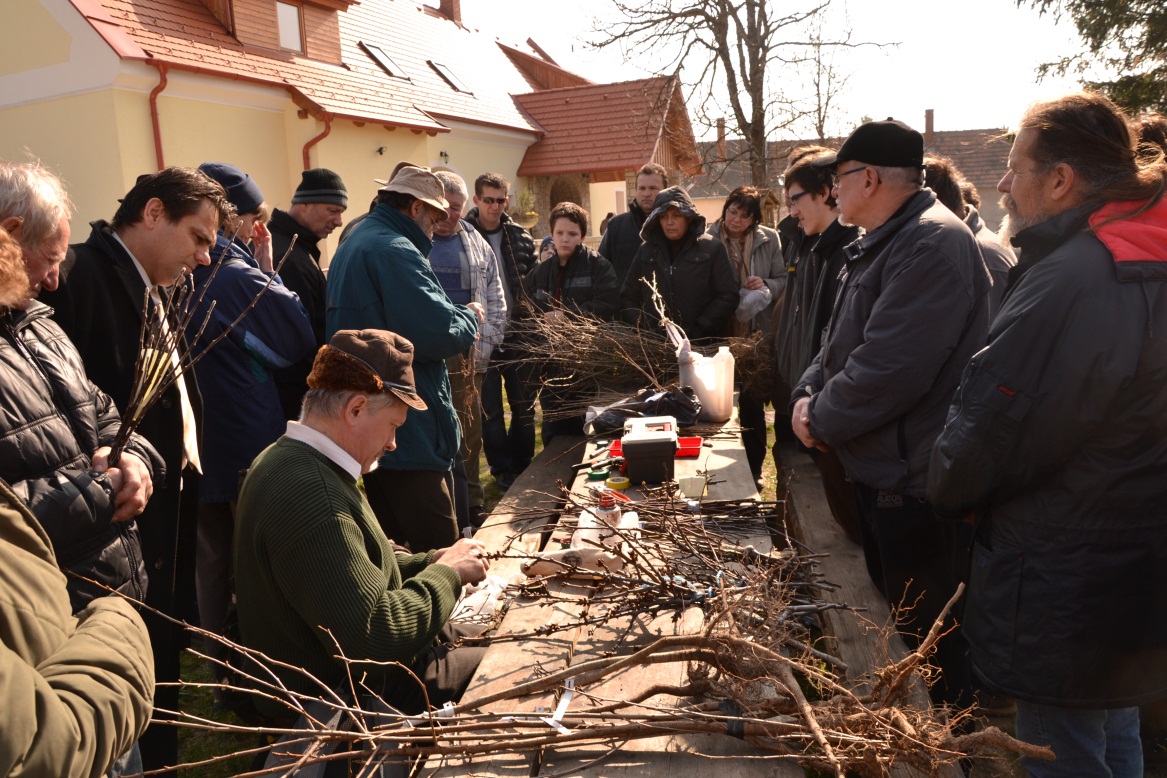 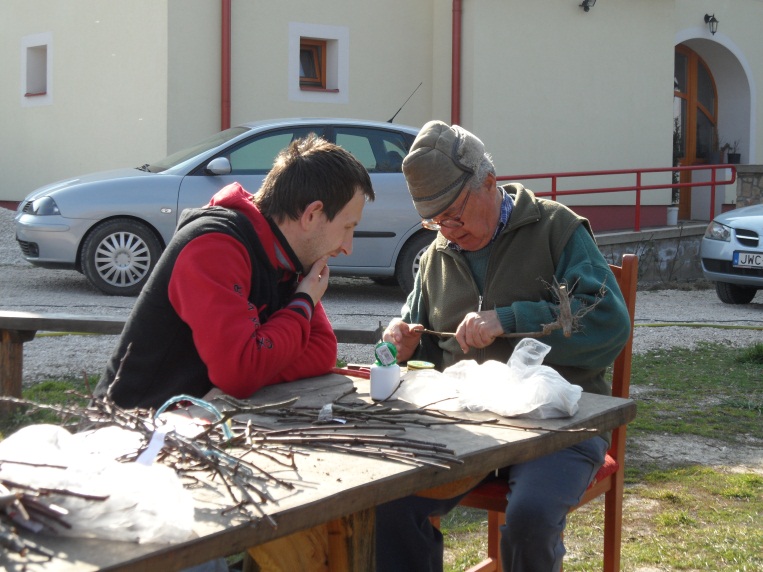 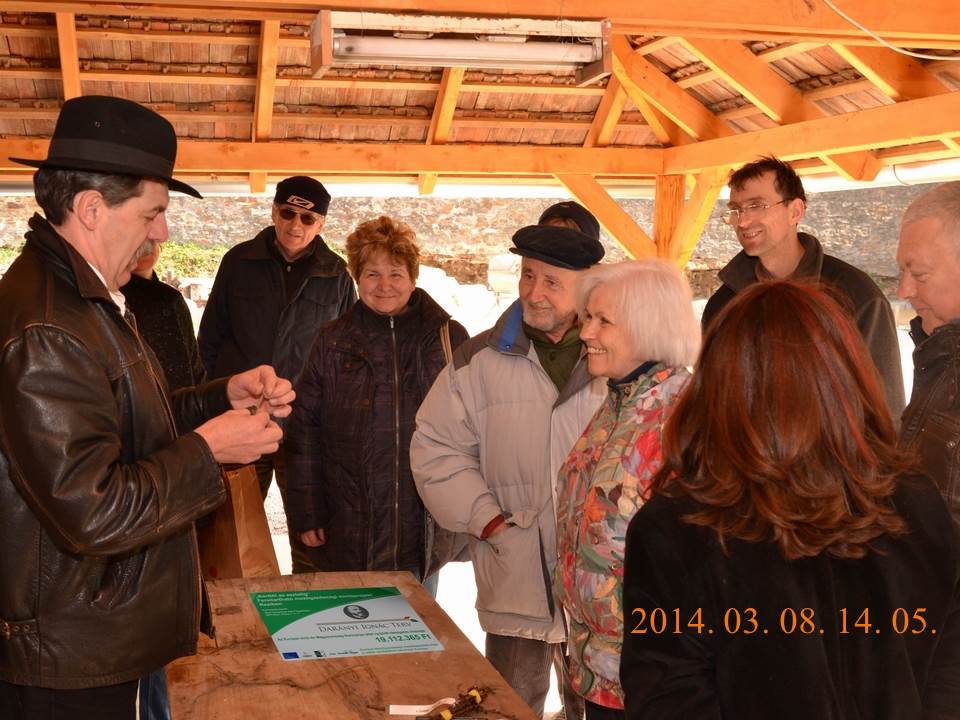 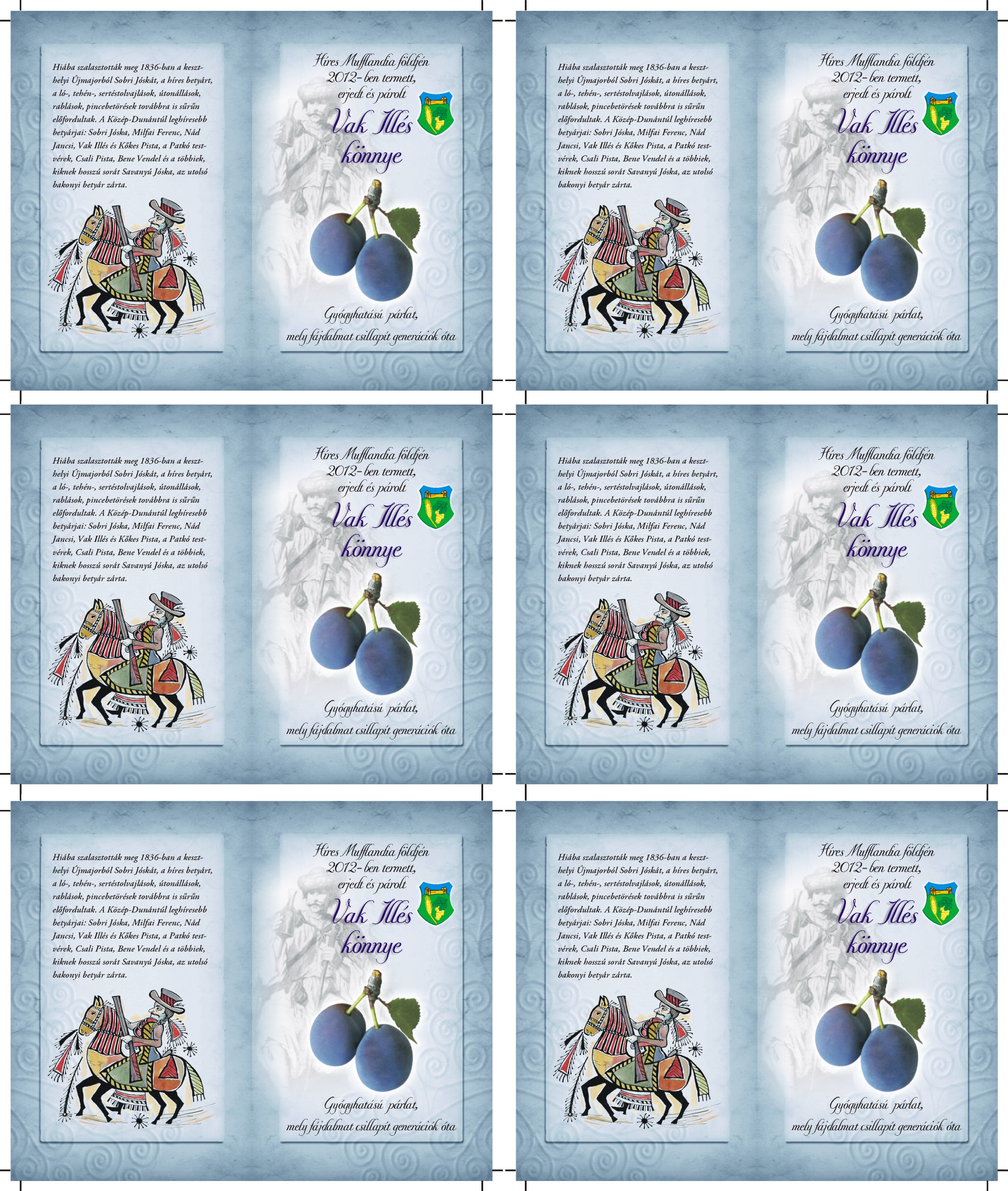 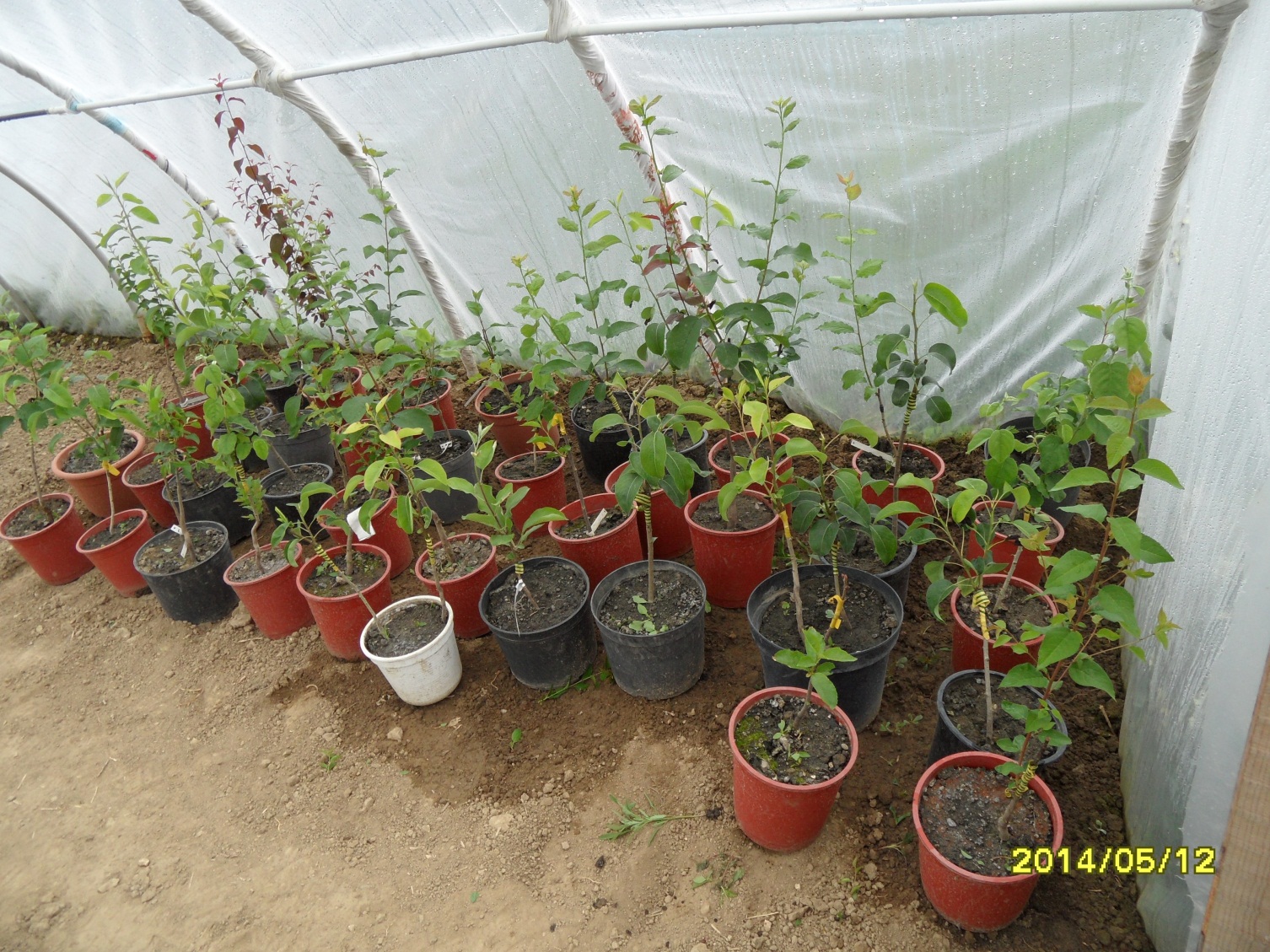 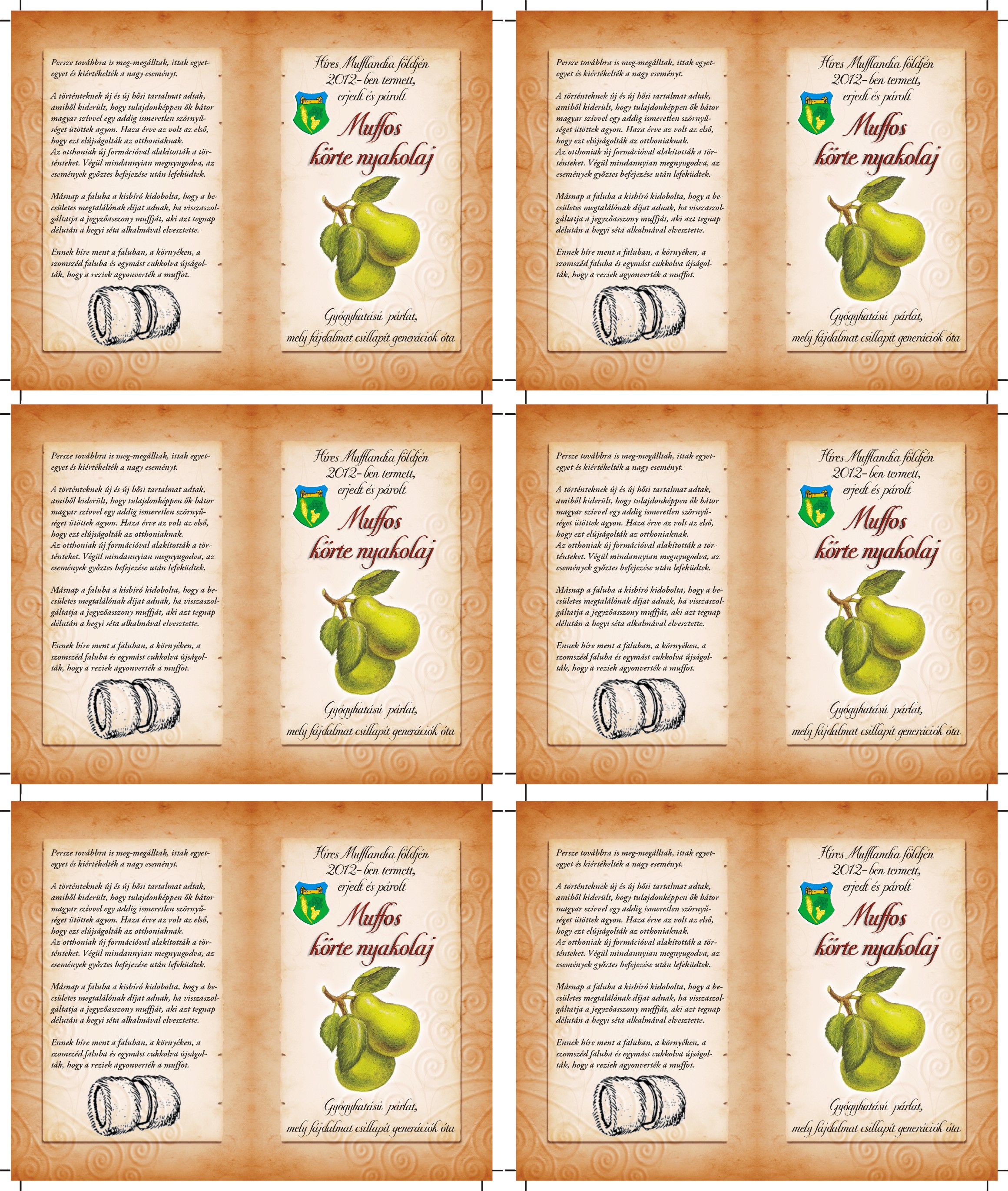 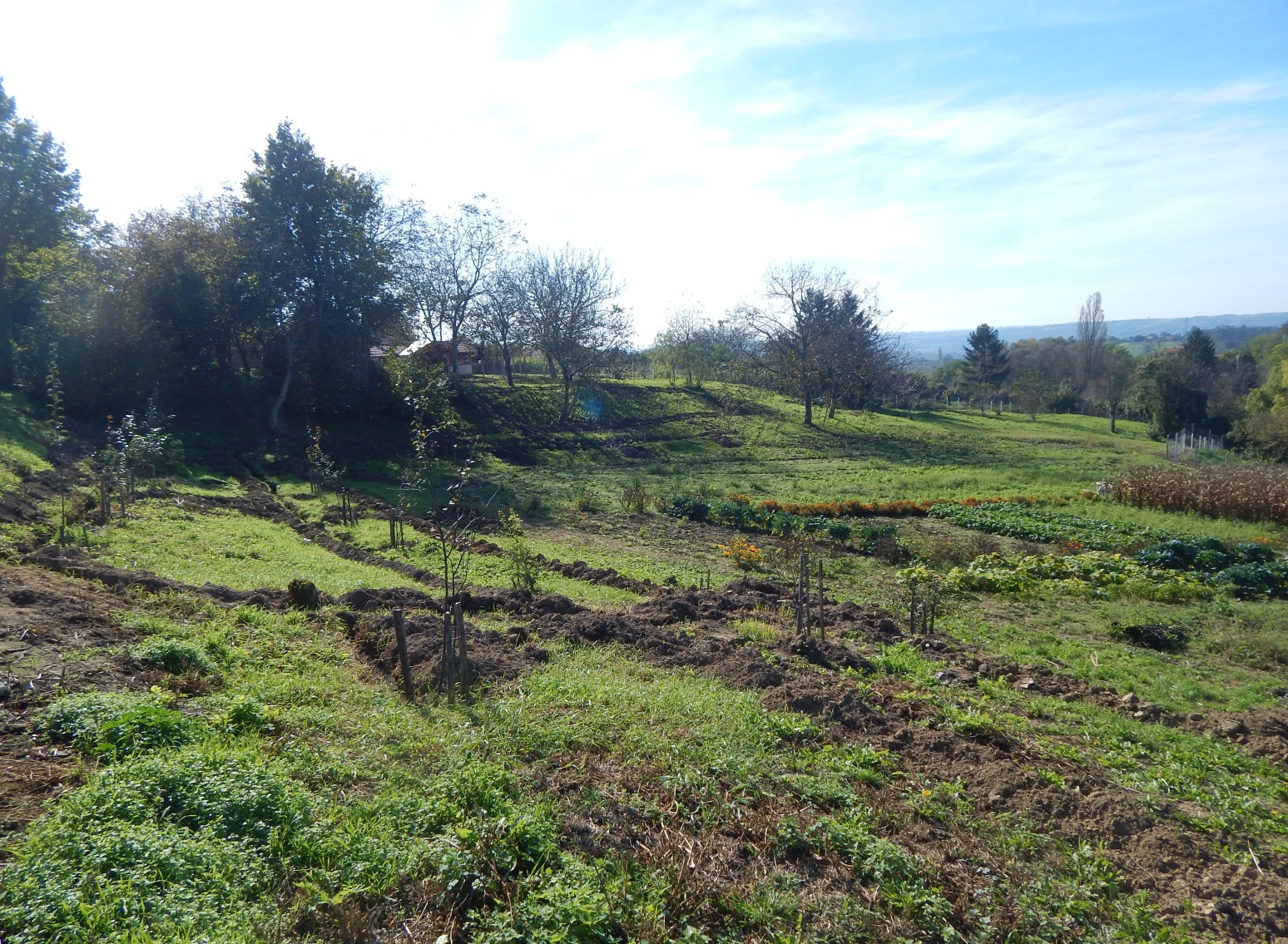 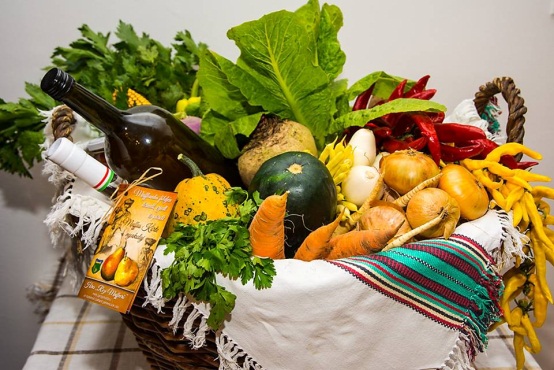 Betakarító nap
Reziben már az 1628-as feljegyzések beszámoltak arról, hogy földje megtermi a gabonát és a szőlőt. A lakosság megélhetési forrásait hosszú időkön keresztül az őstermelés képezte, a szőlő, gyümölcs és a zöldségfélék feldolgozása. 
A betakarító nappal elkezdődik a télire való gyűjtögetés, raktározás, befőzés ideje, és a hálaadásé a természet ajándékaiért. 
Szakmai előadások
      szemléletformáló és ismeretterjesztő előadások és gyakorlati         bemutatók keretében mutatjuk be szakemberek és helyi nyugdíjasaink segítségével a leszüretelt termények feldolgozását, tartósítását,
Helyi mezőgazdasági és gasztronómiai termékek bemutatója és vására
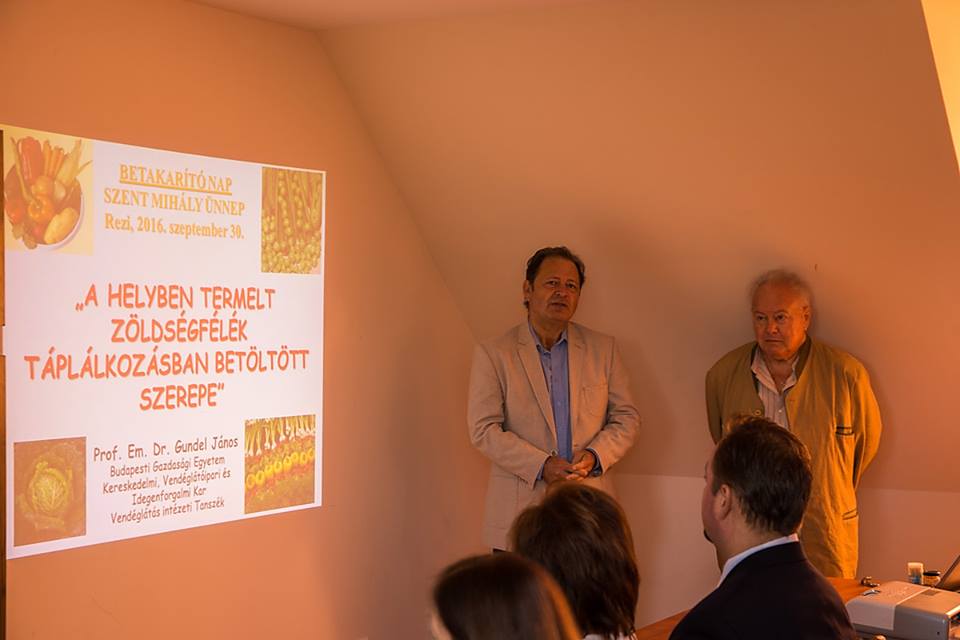 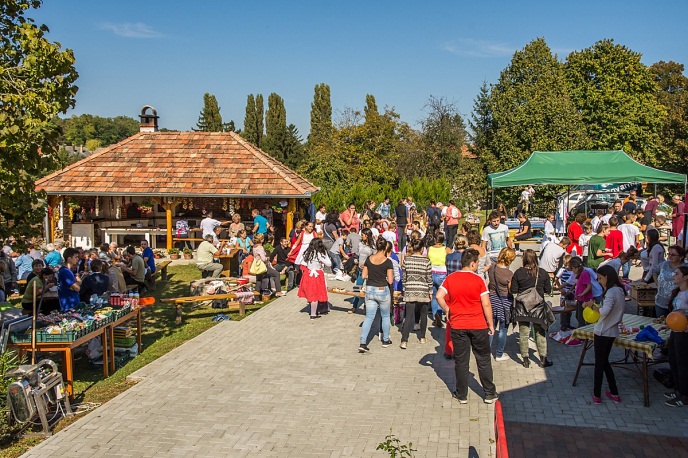 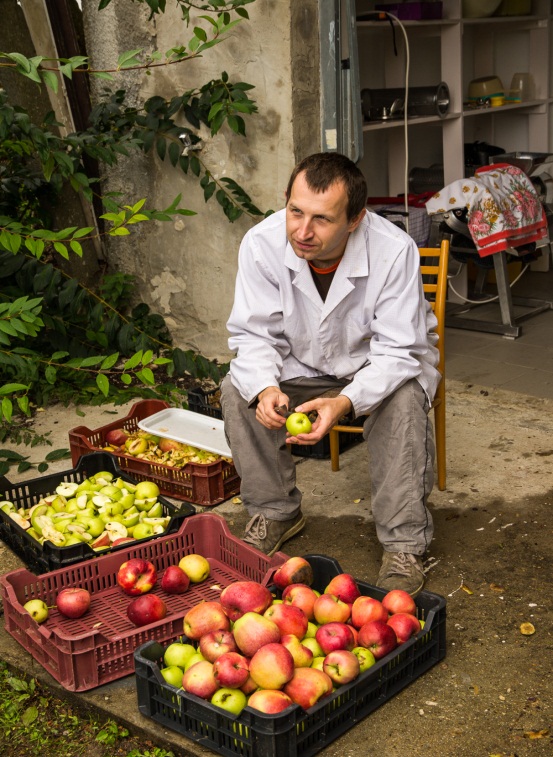 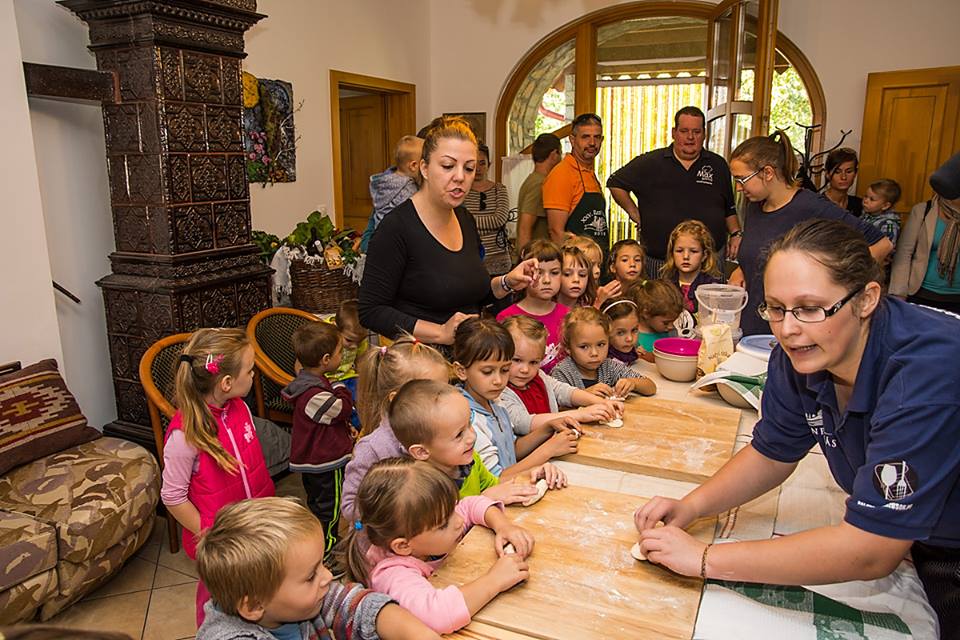 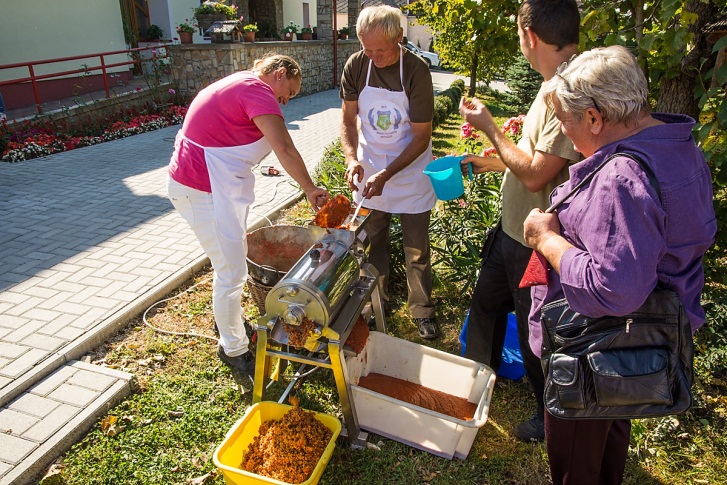 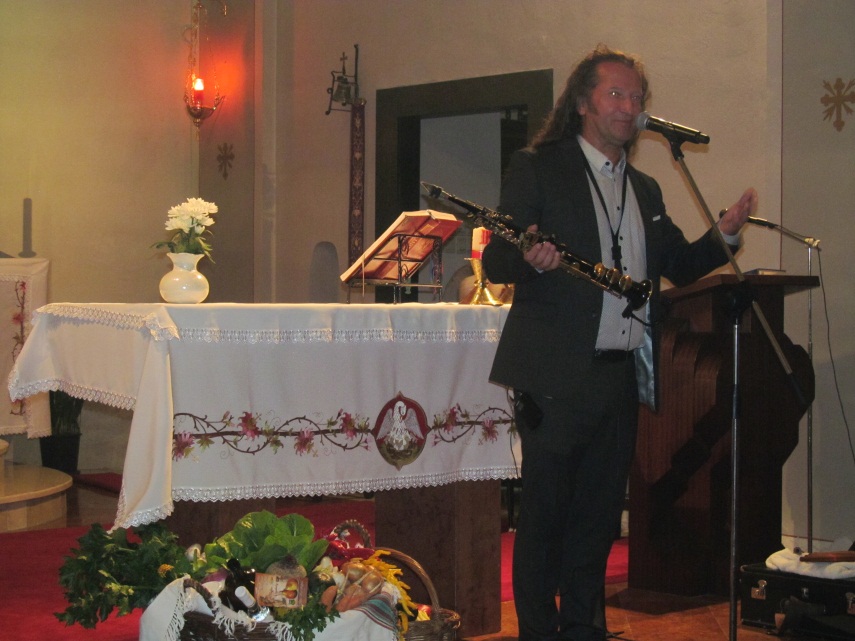 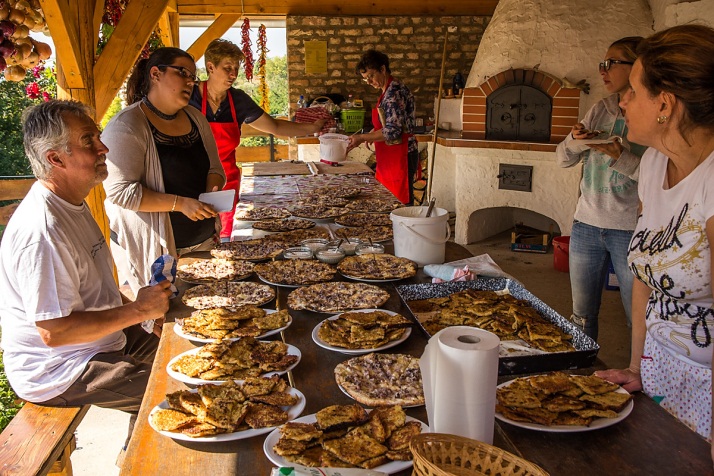 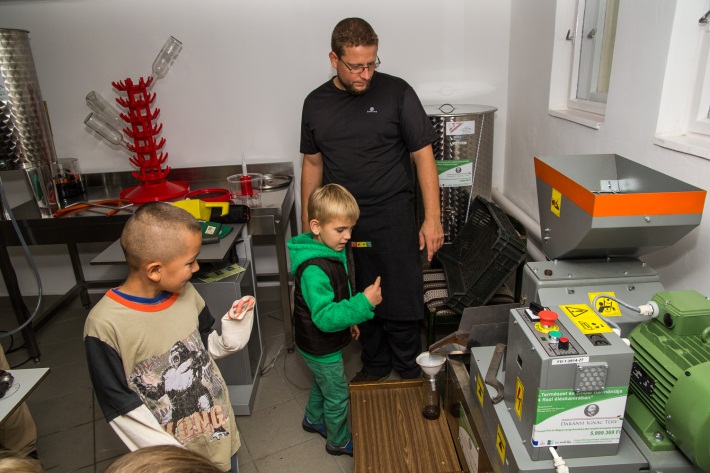 Szabadtéri konyha és kemence társadalmi munkában!
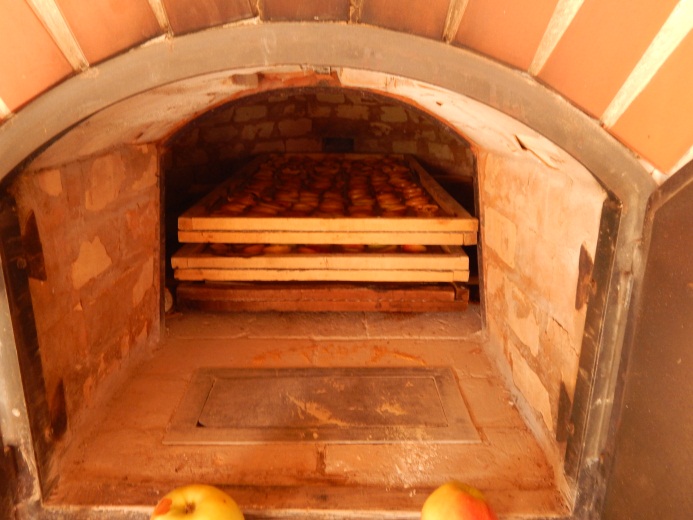 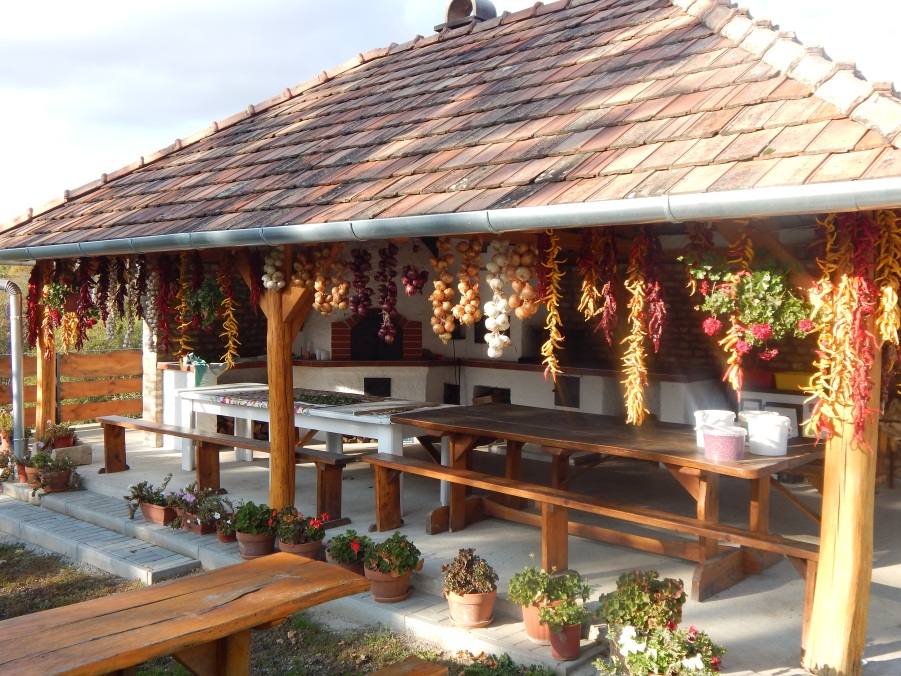 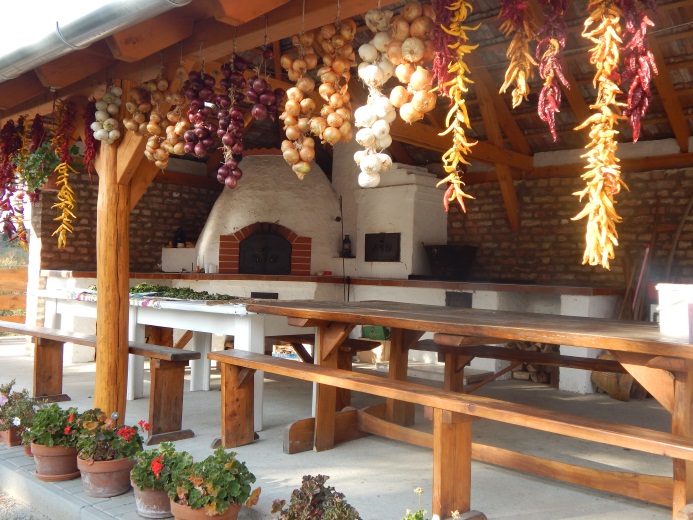 Gyümölcsaszalás
Lehetőség a        		közösségnek
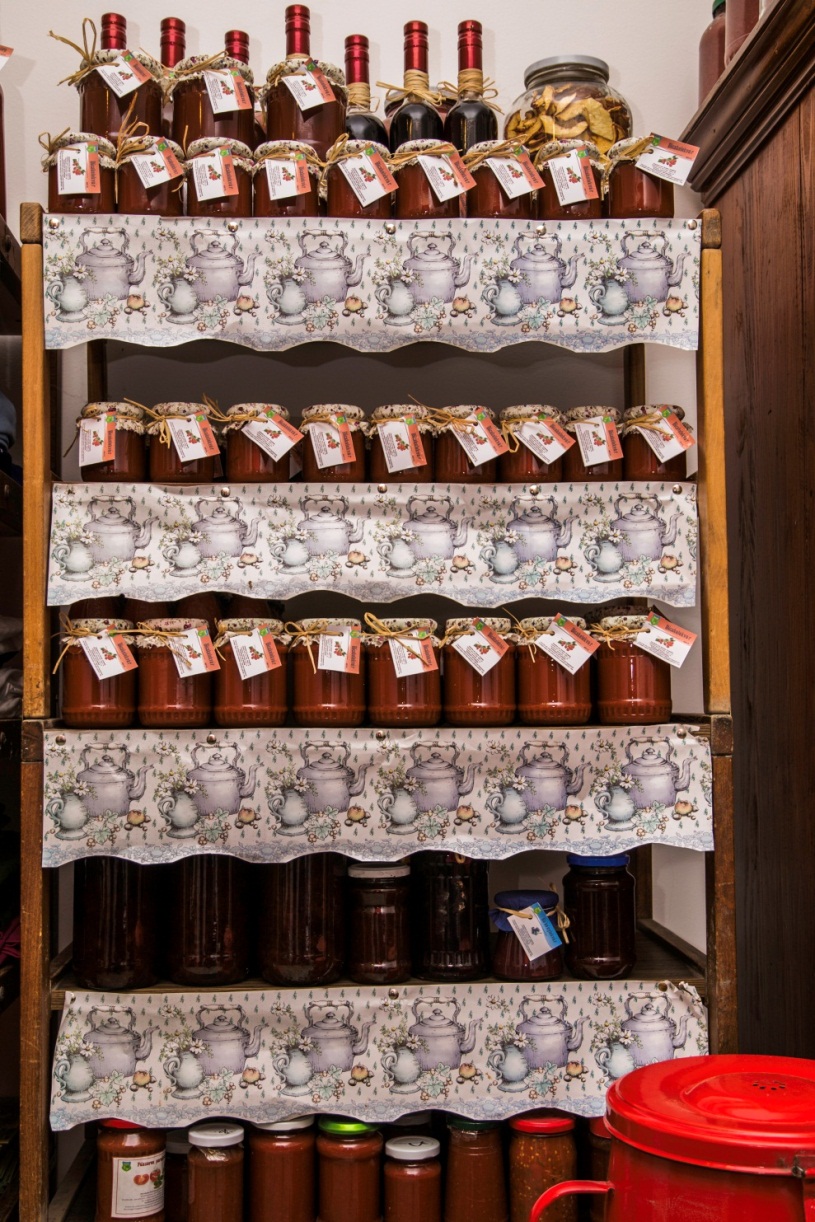 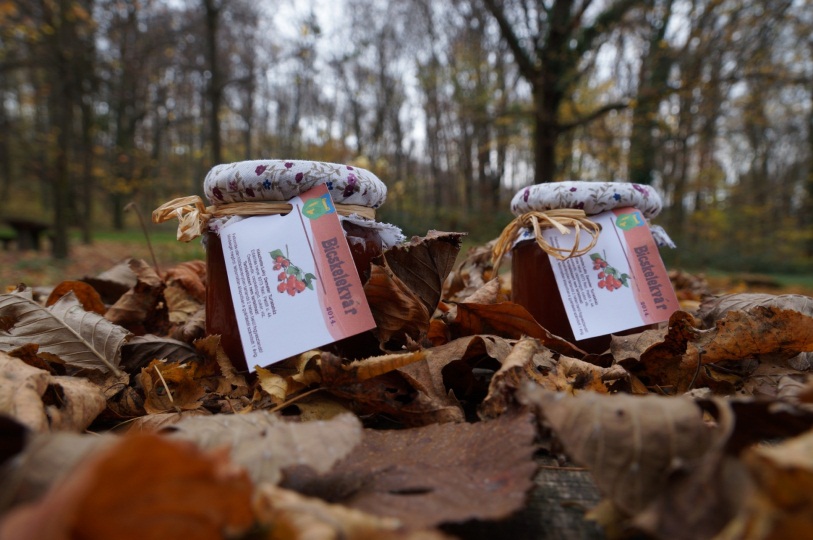 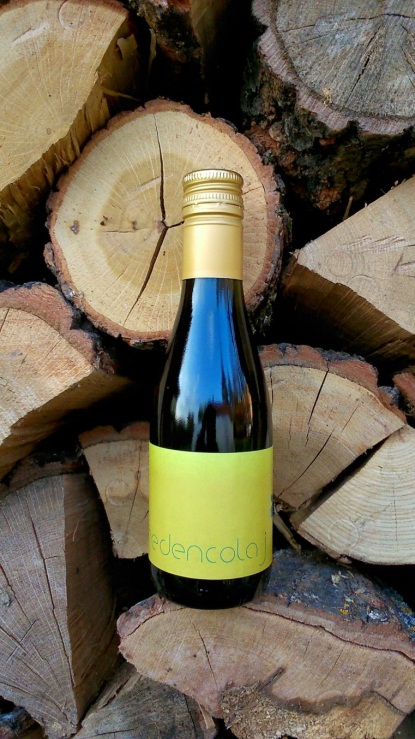 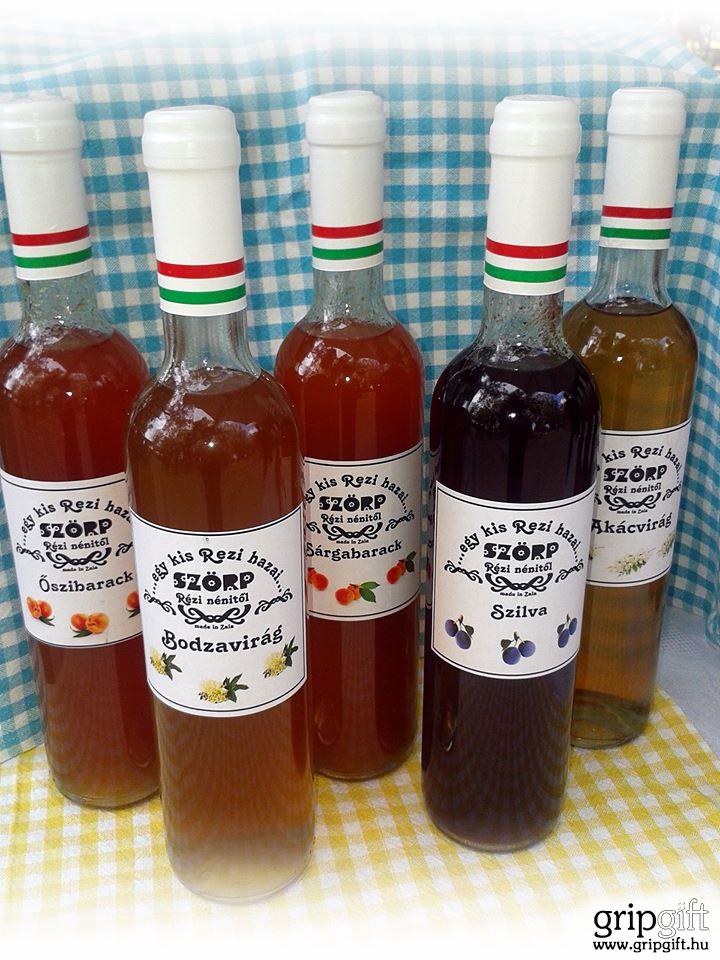 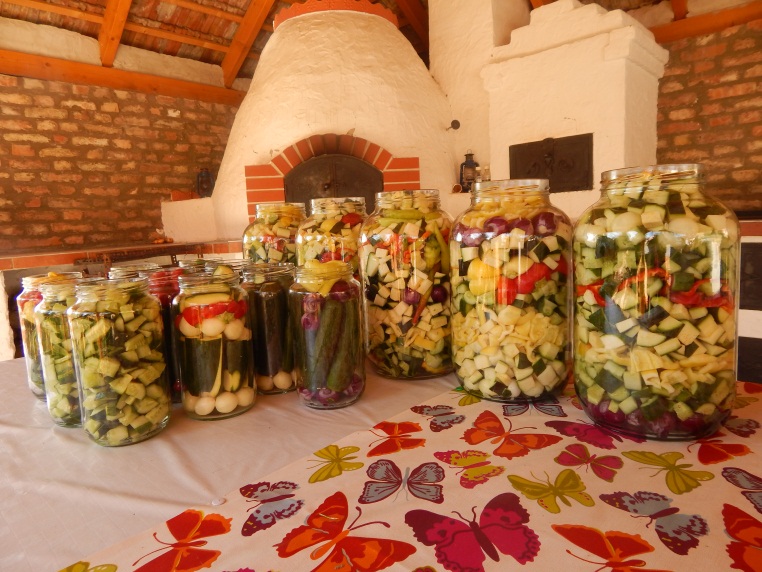 Mindez hogy sikerült?
Együttműködéssel:
Önkormányzat 
Egyházközség 
 civilszervezetek, 
intézmények 
és a helyi lakosság bevonásával
Támogatással
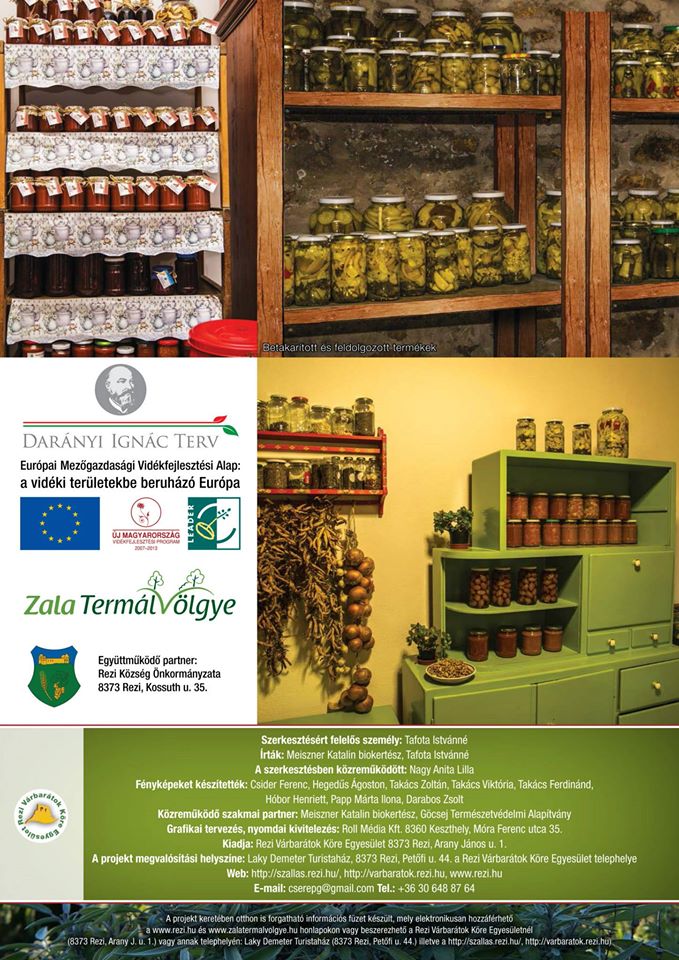 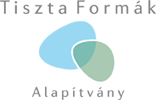 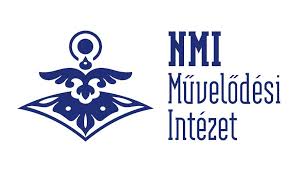 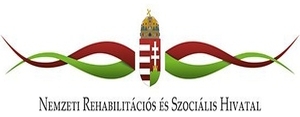 Köszönöm a figyelmet!
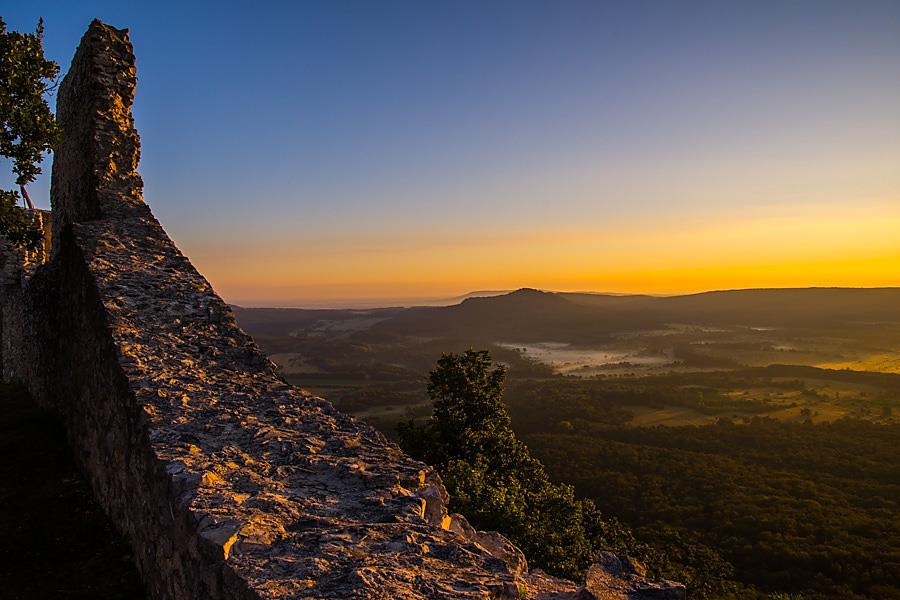